Министерство образования РМПортфолиона высшую квалификационную категориювоспитателя МАДОУ «Центр развития ребёнка – детский сад №73» городского округа Саранск
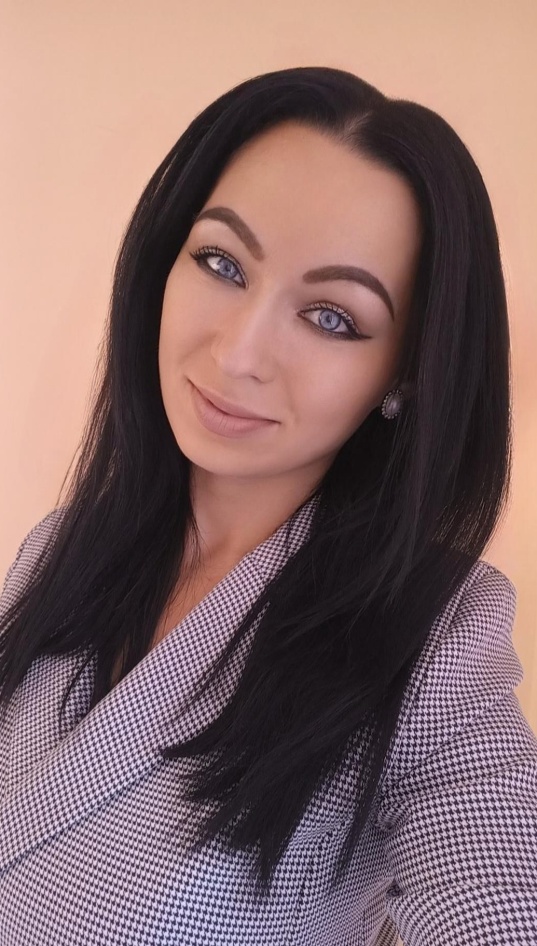 Вострухиной Елены Викторовны.
Дата рождения: 28.06.1991 г. 
Профессиональное  образование: высшее, ГОУ ВПО МГПИ им. М.Е.Евсевьева «Педагогика и методика начального образования» с дополнительной специальностью «Русский язык и литература», учитель начальных классов и учитель русского языка и литературы, 2013 г.
Профессиональная переподготовка: ГБУ ДПО «Мордовский республиканский институт образования», «Педагогика и методика дошкольного образования», воспитатель, 2017 г.
Стаж педагогической работы (по специальности): 9 лет
Общий трудовой стаж: 9 лет
Квалификационная категория: высшая
Приказ МО РМ №143 от 20.02.2018 г.
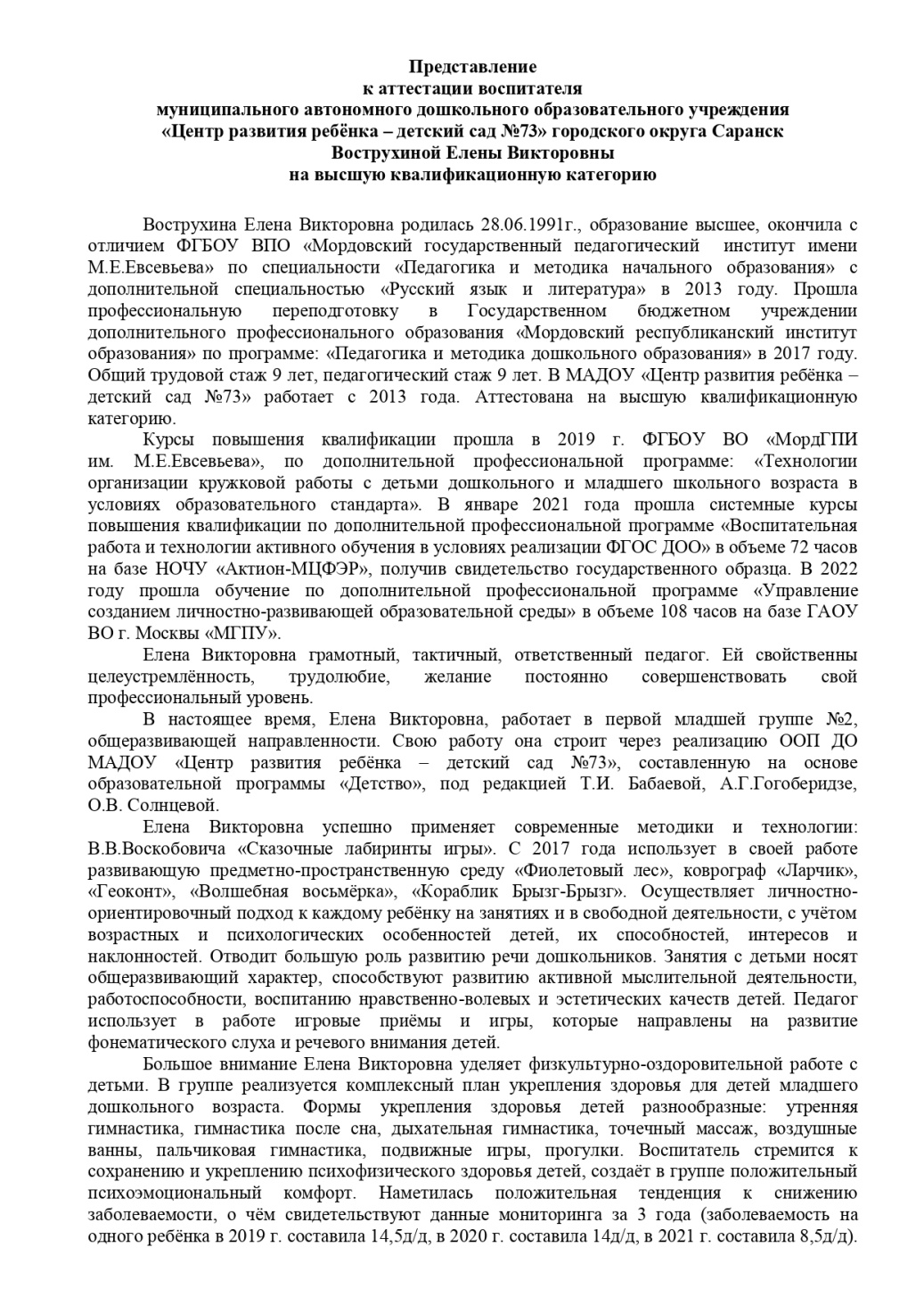 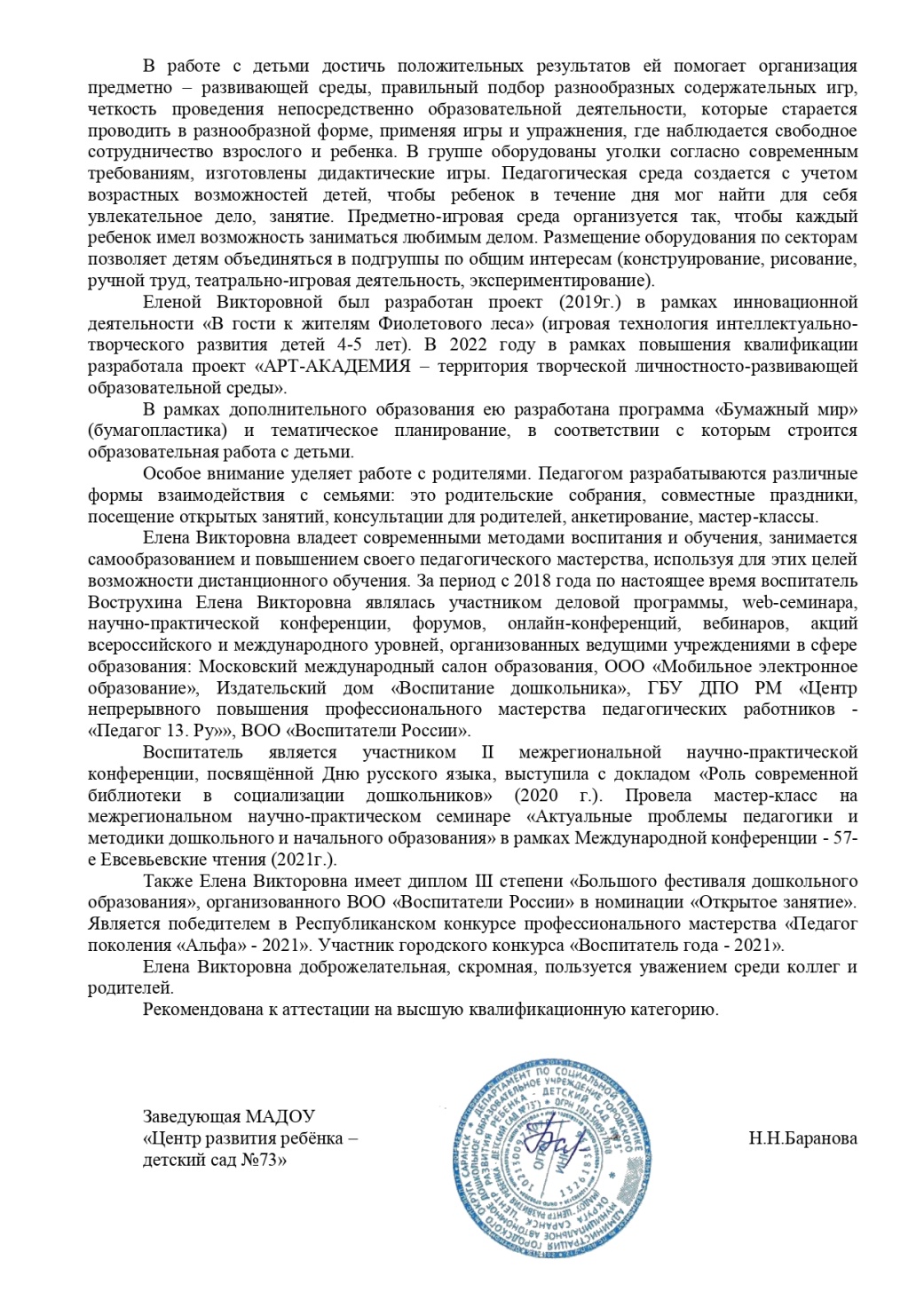 Представление инновационного педагогического опыта на сайте МАДОУ «Центр развития ребёнка – детский сад №73»
http://ds73sar.schoolrm.ru
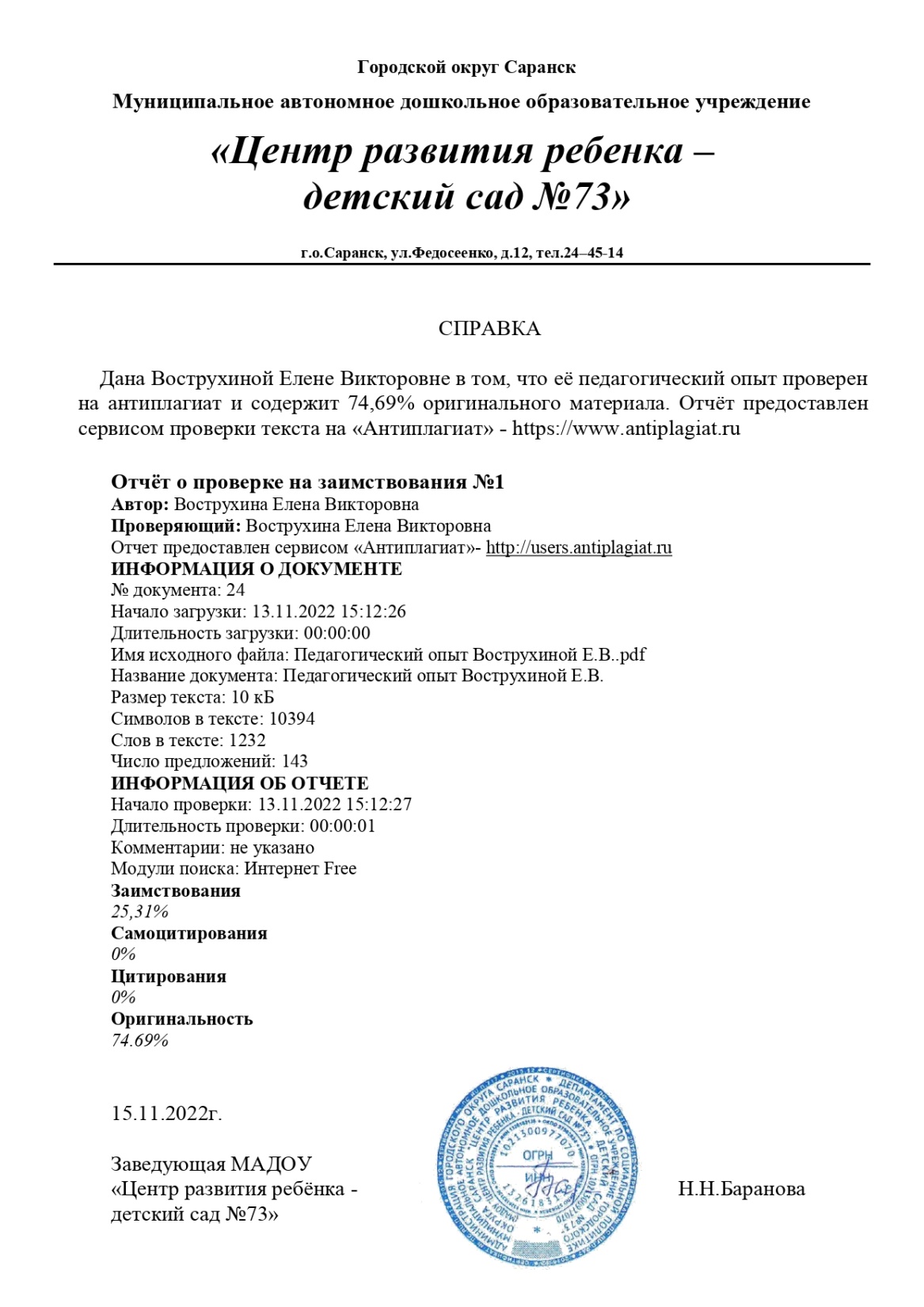 Участие в инновационной (экспериментальной) деятельности
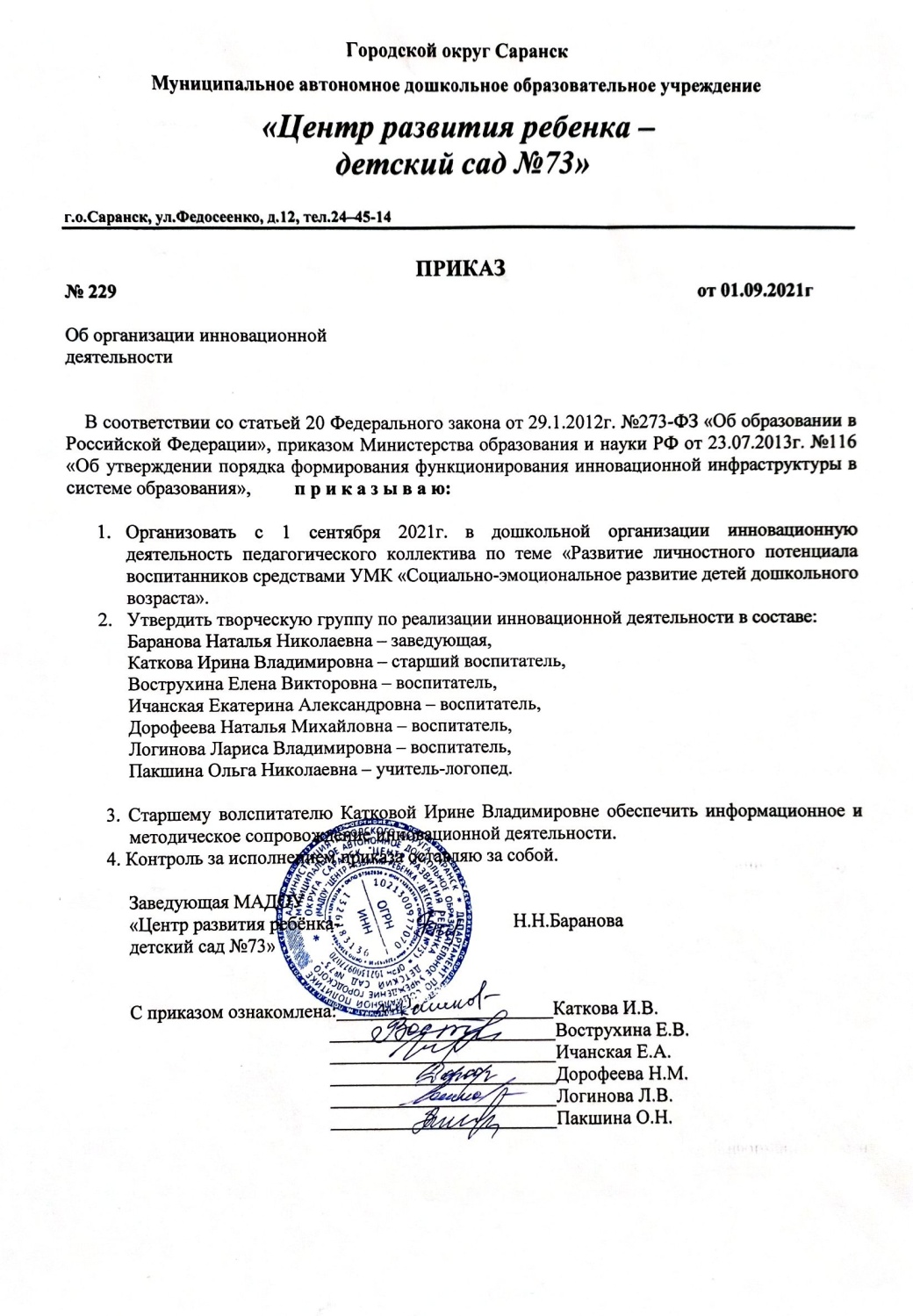 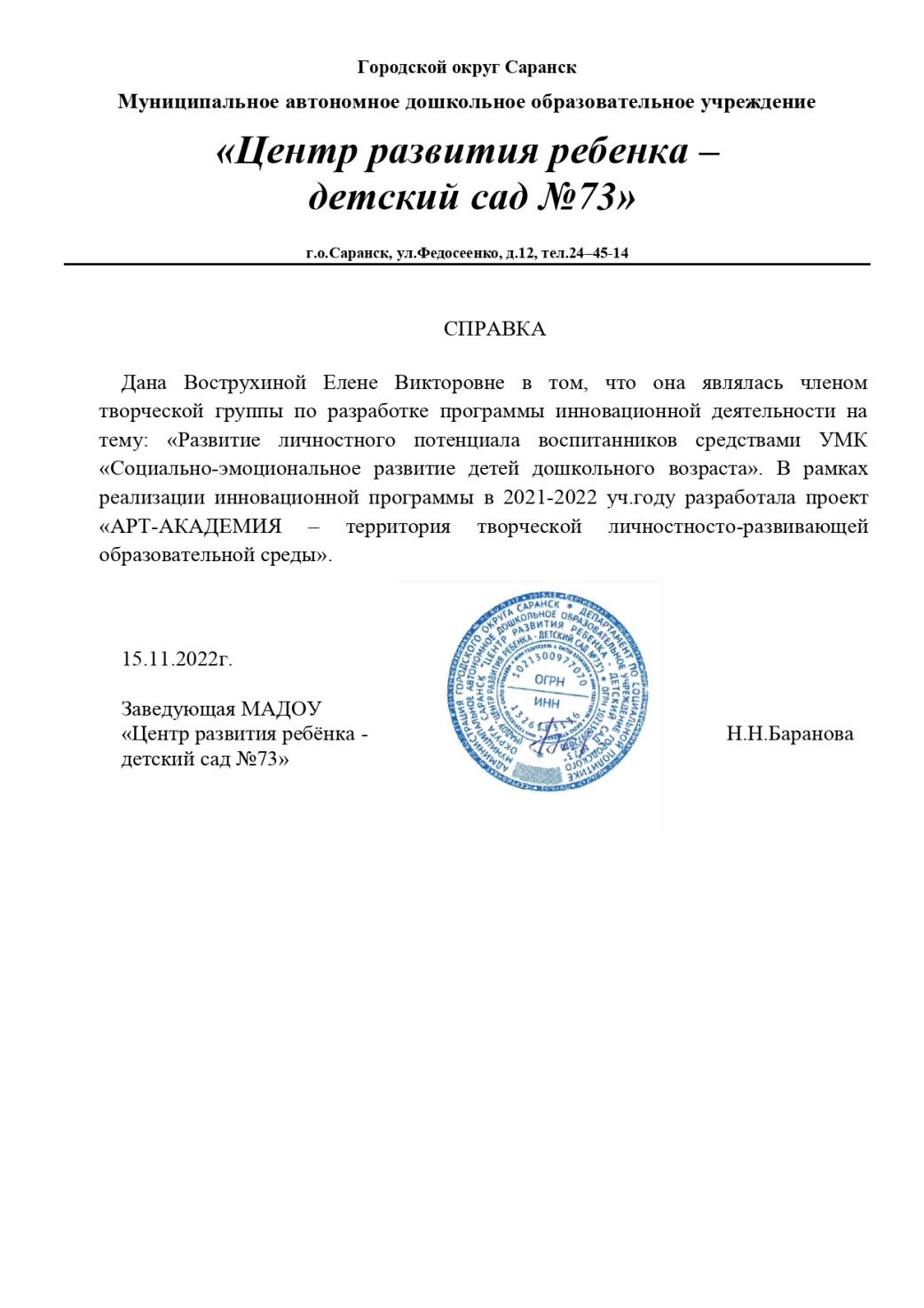 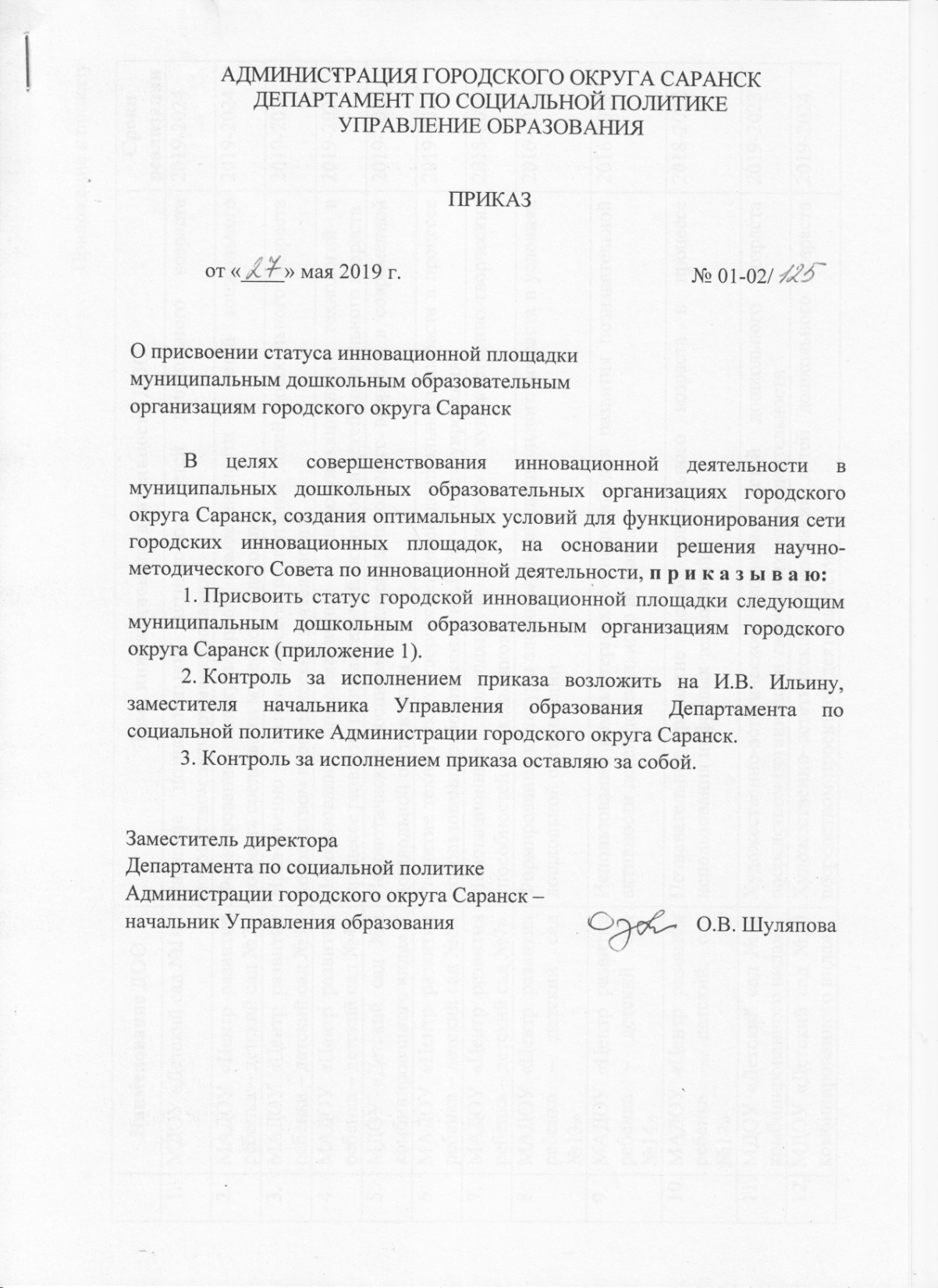 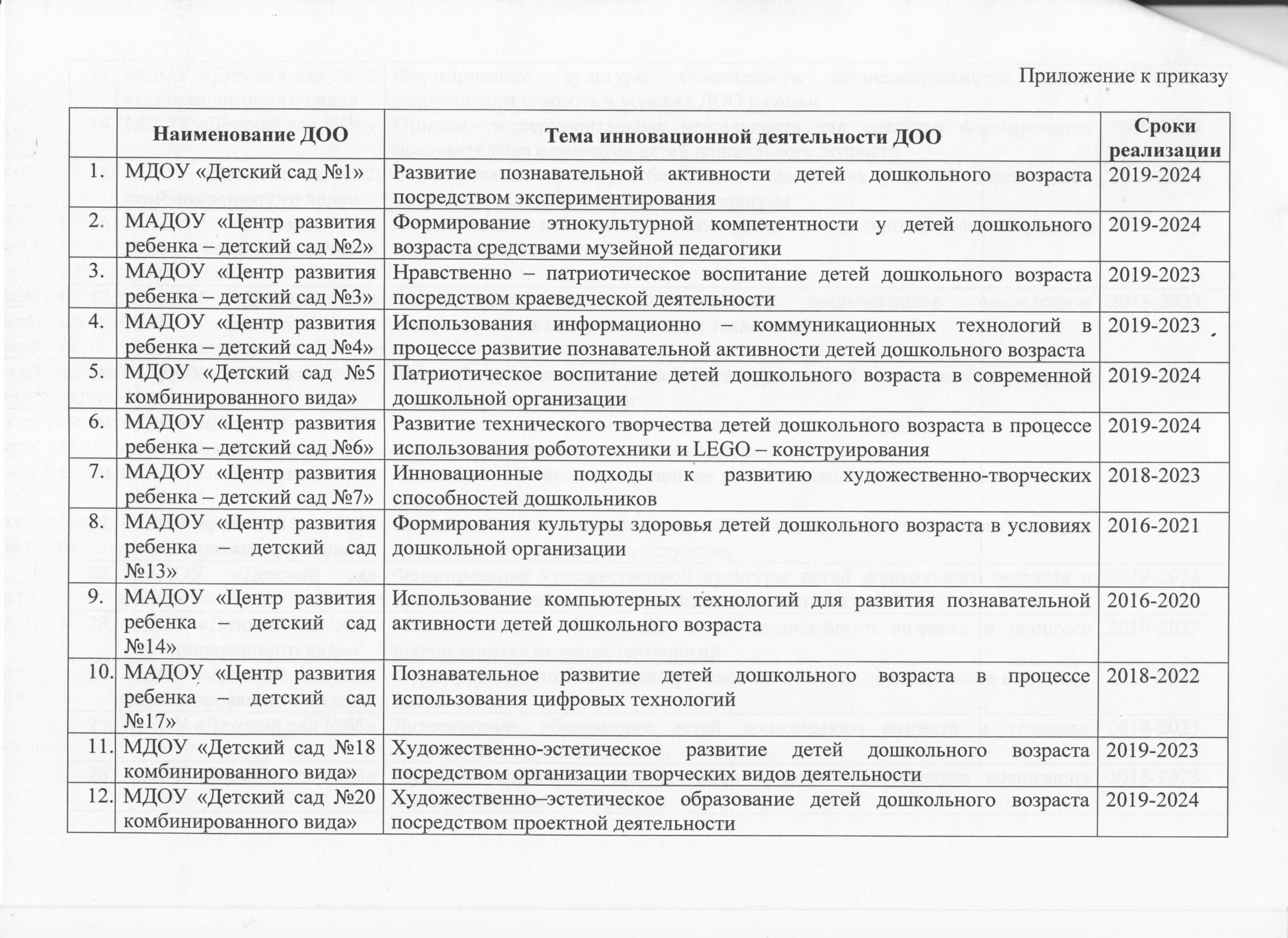 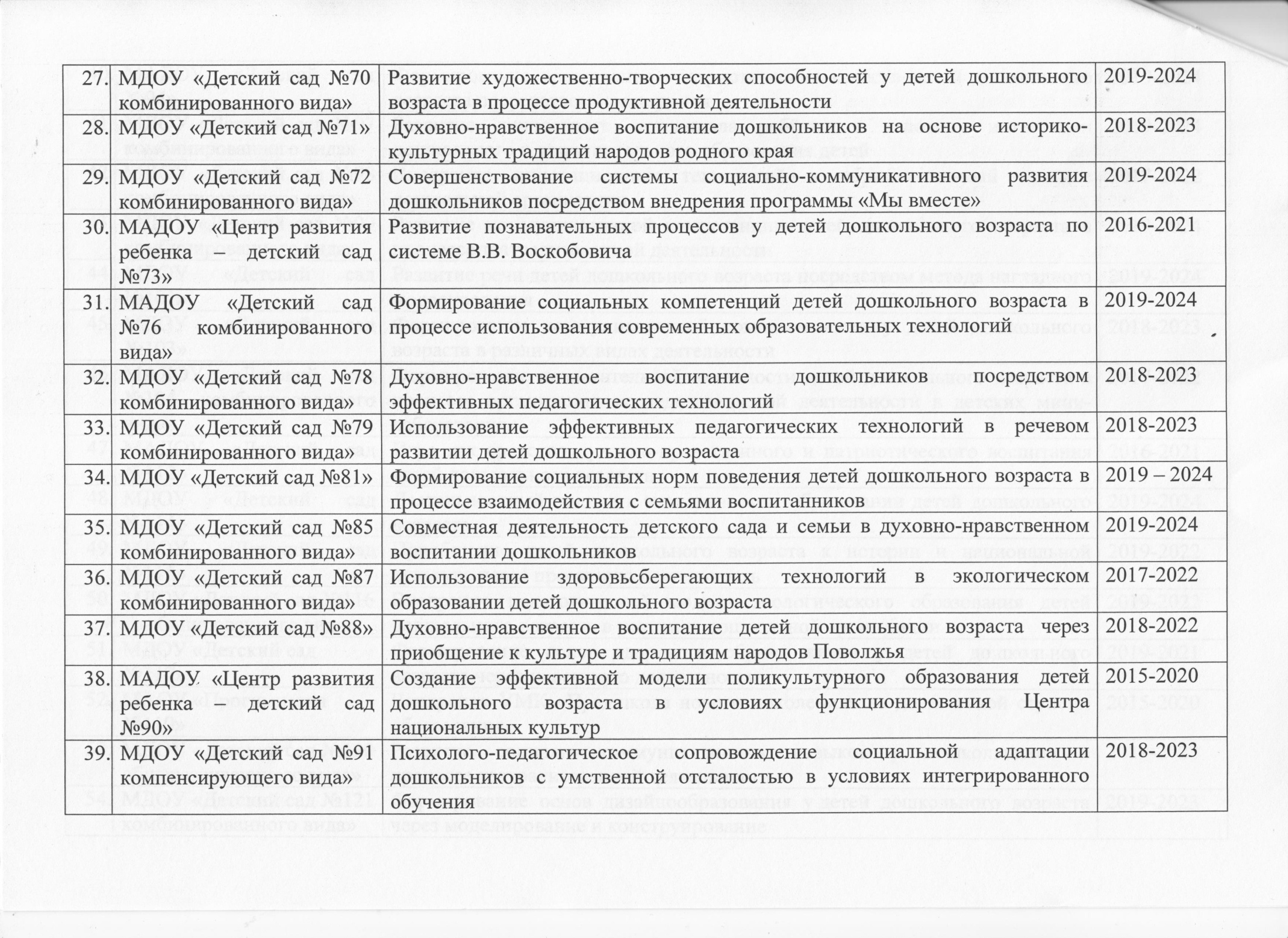 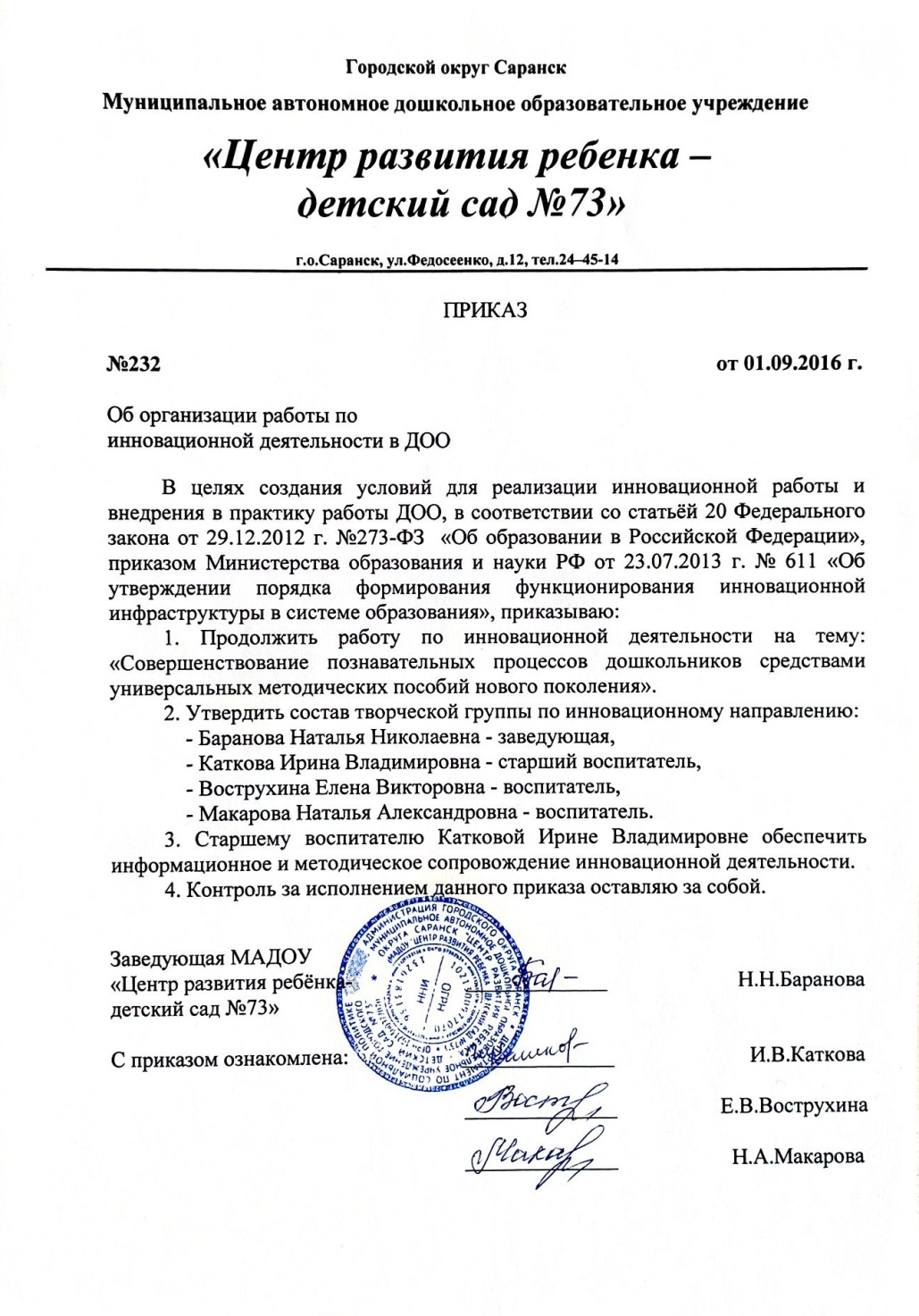 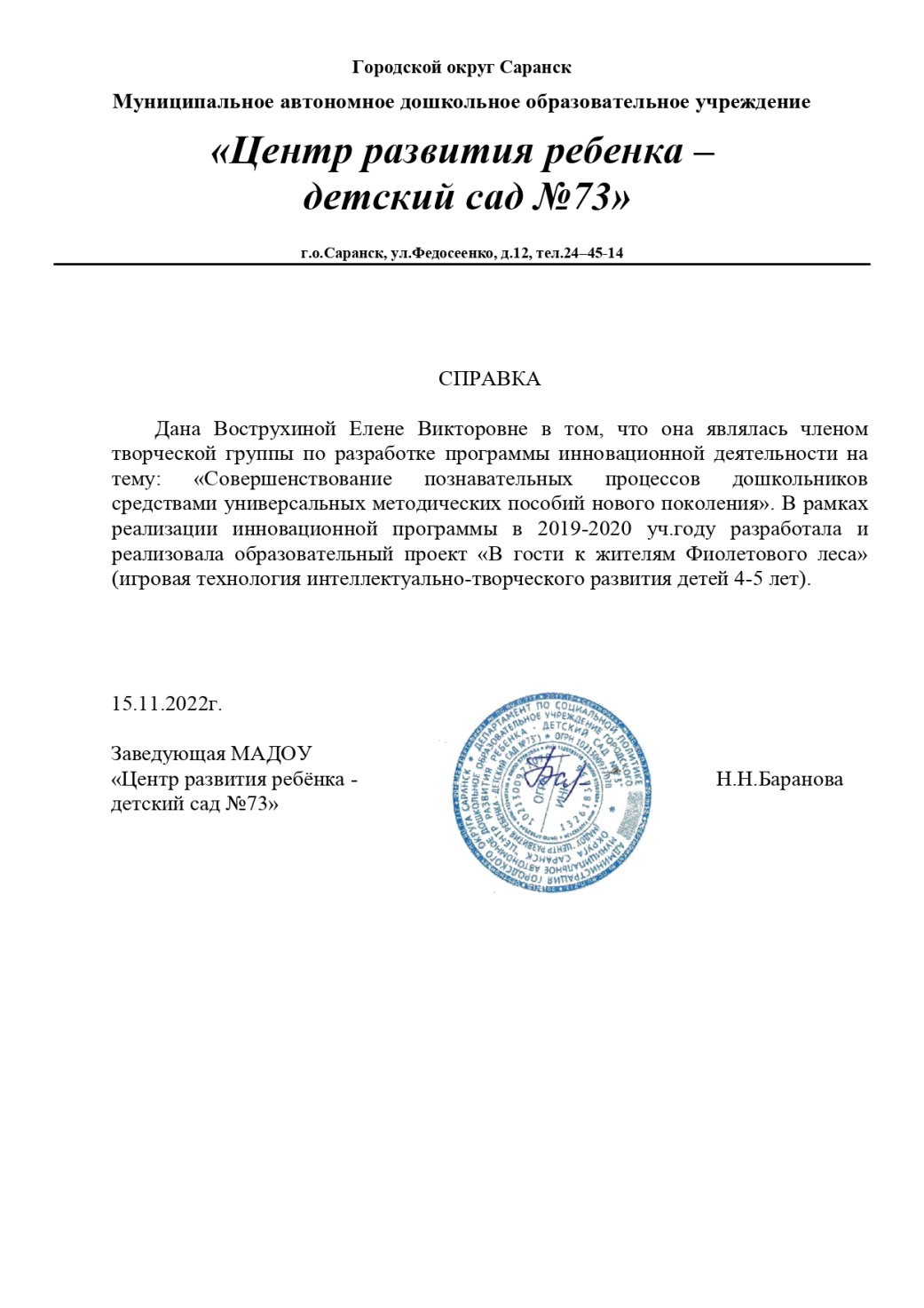 Наличие публикаций
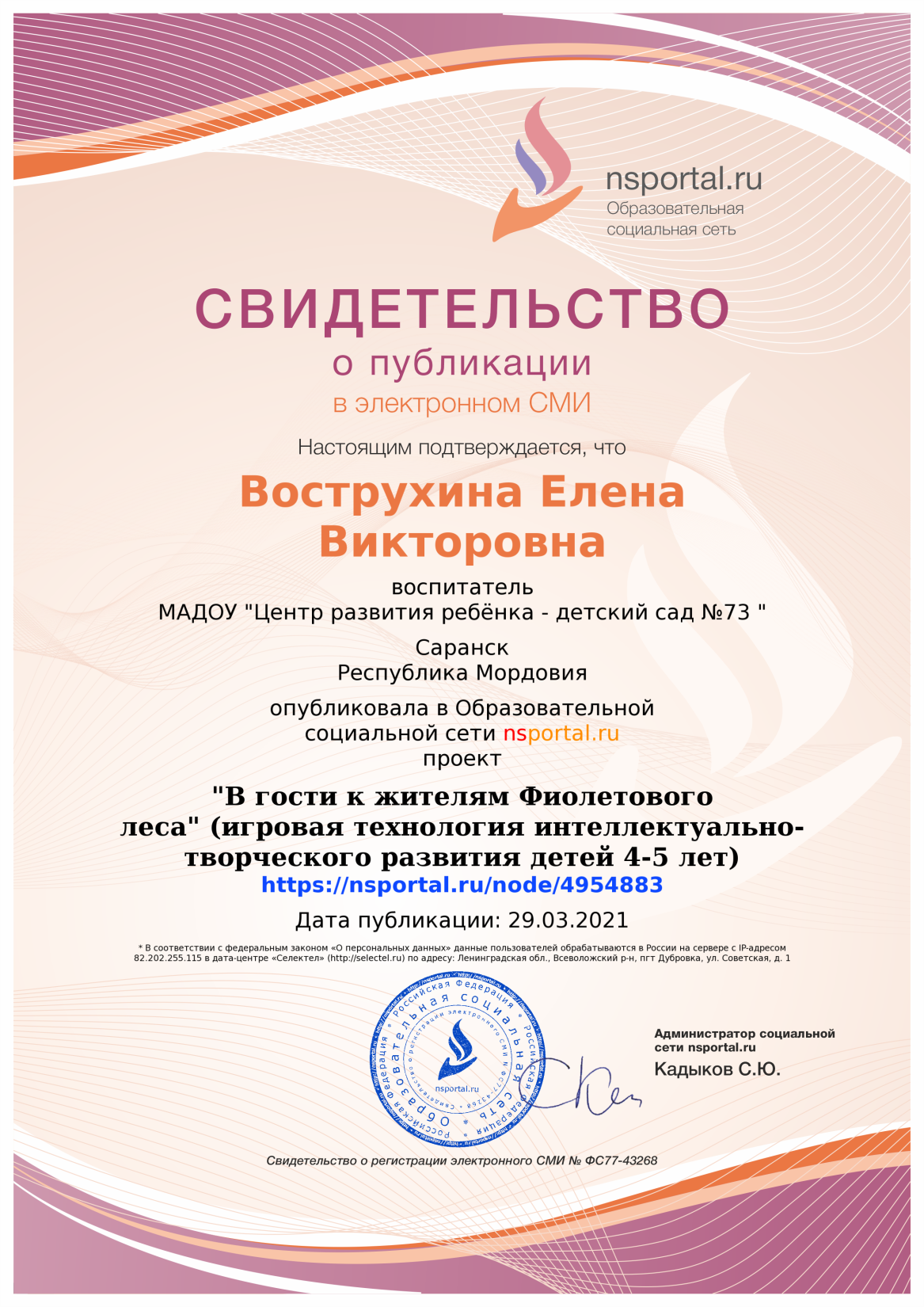 Результаты участия воспитанников в конкурсах, выставках, фестивалях
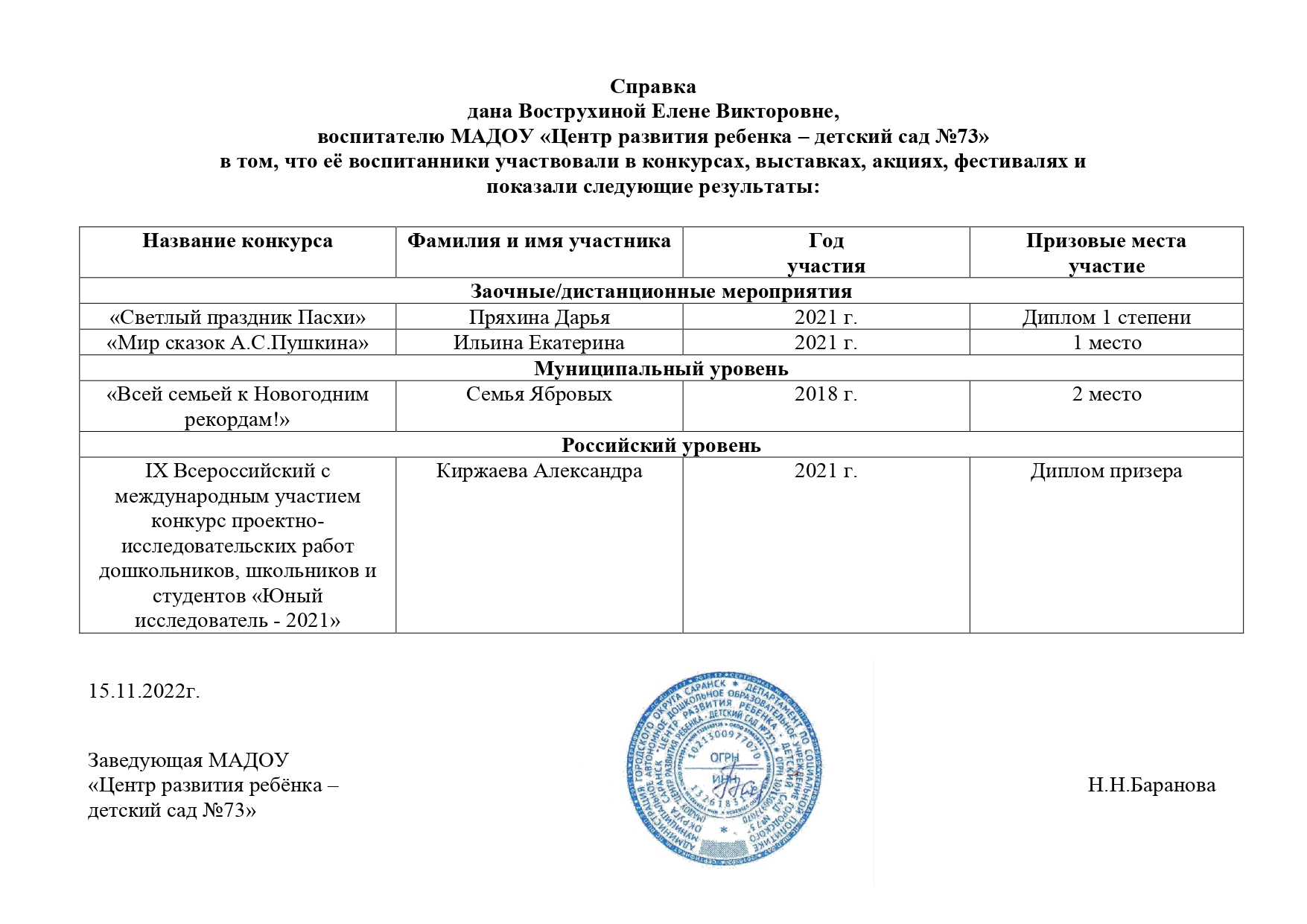 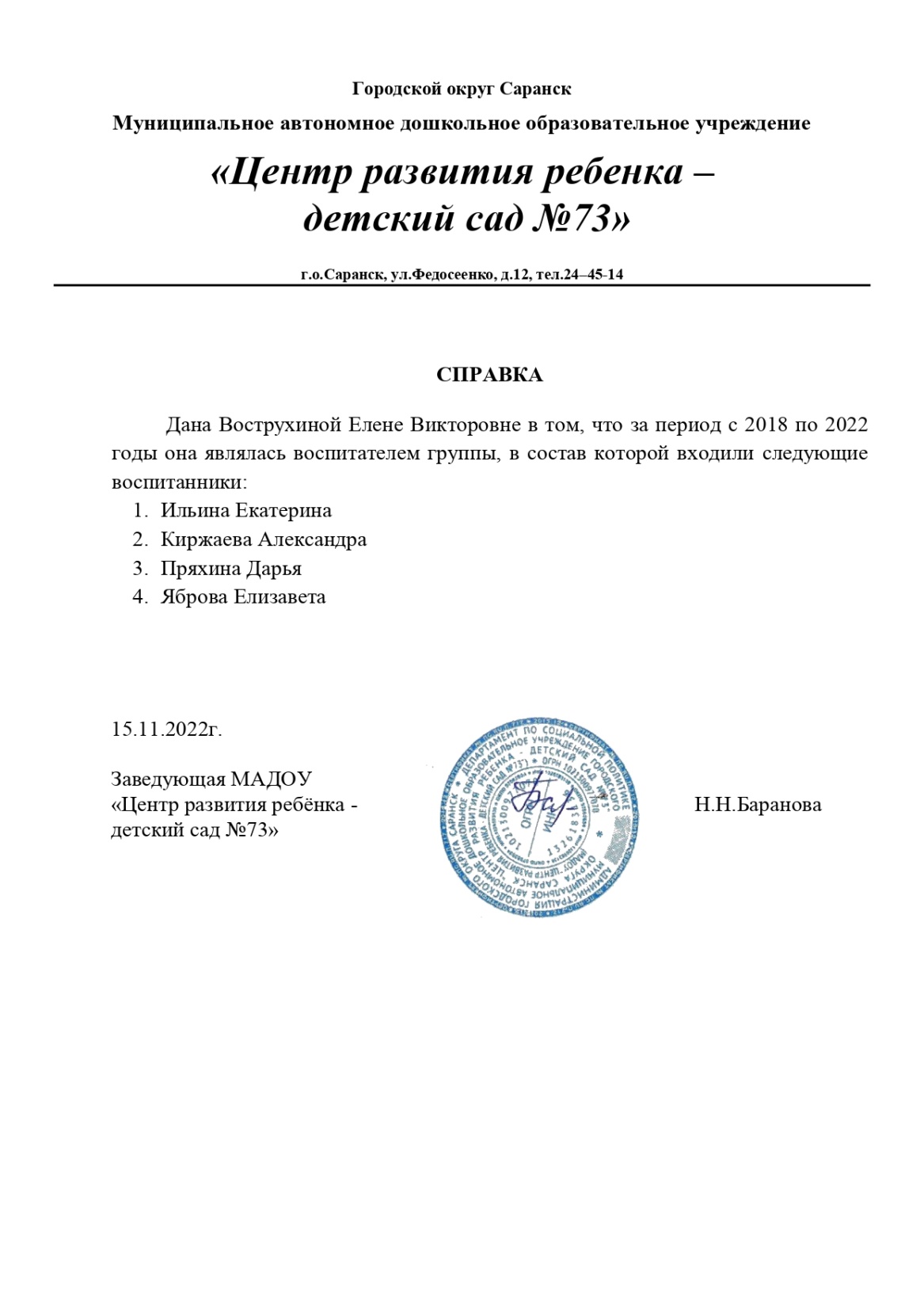 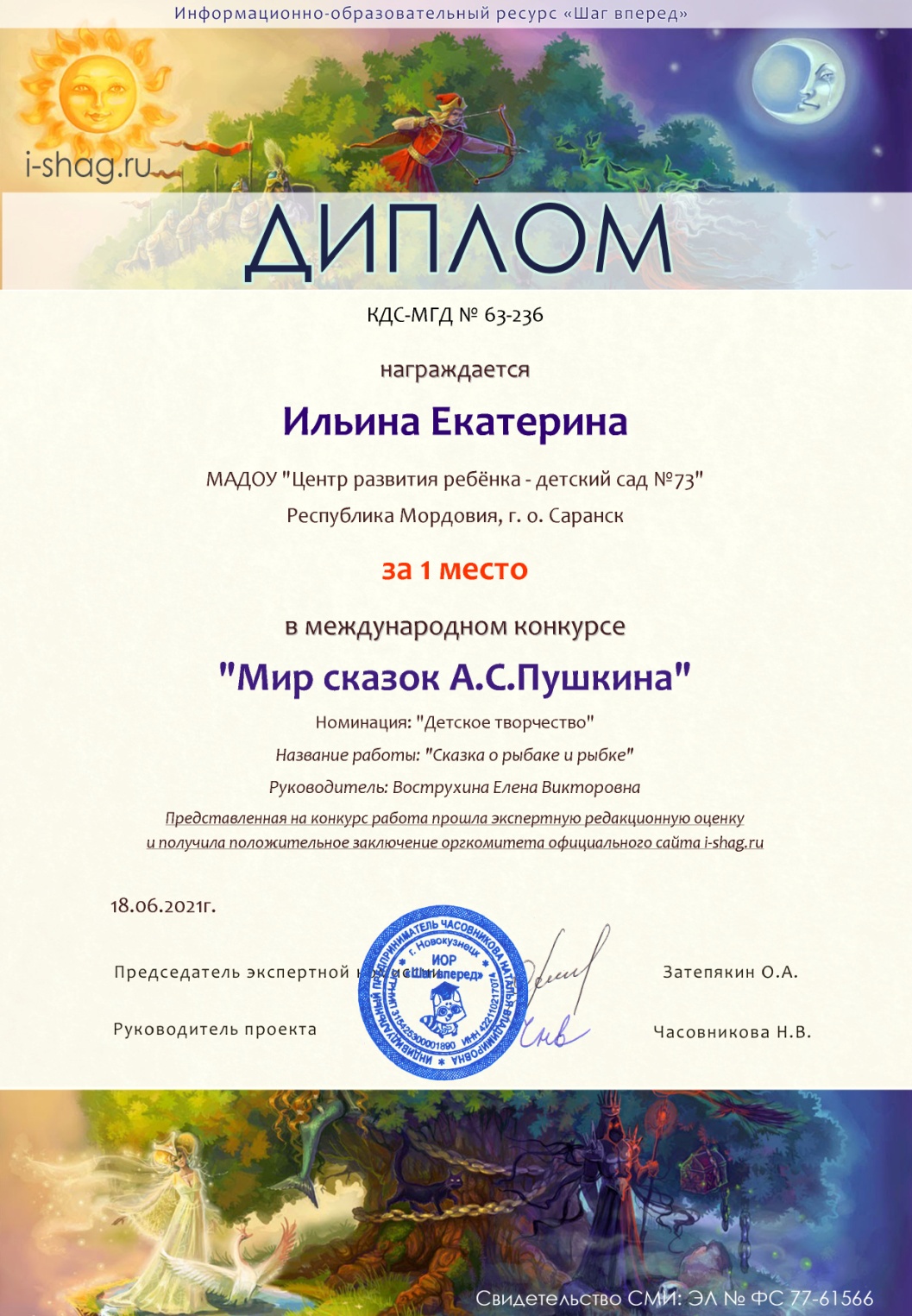 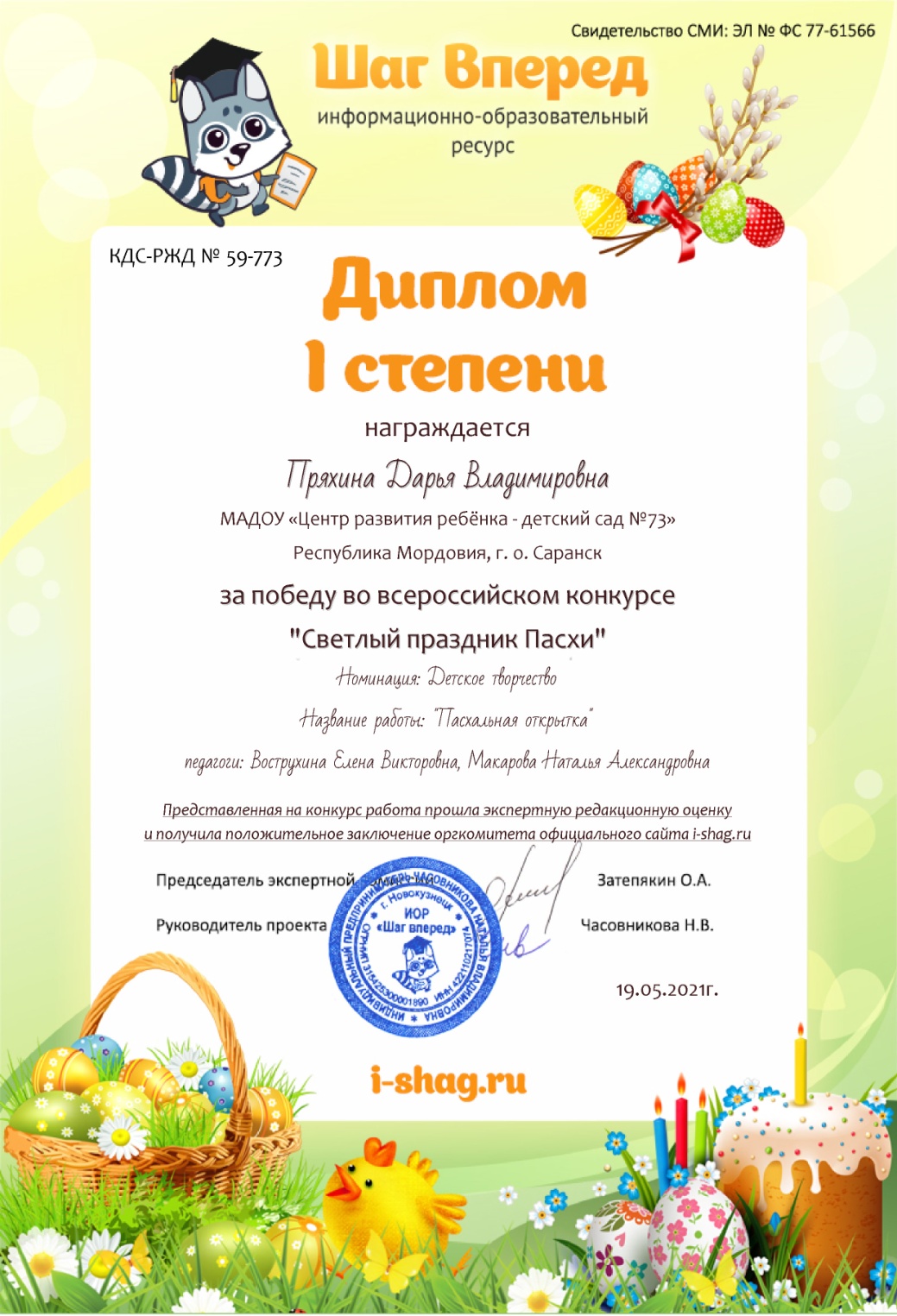 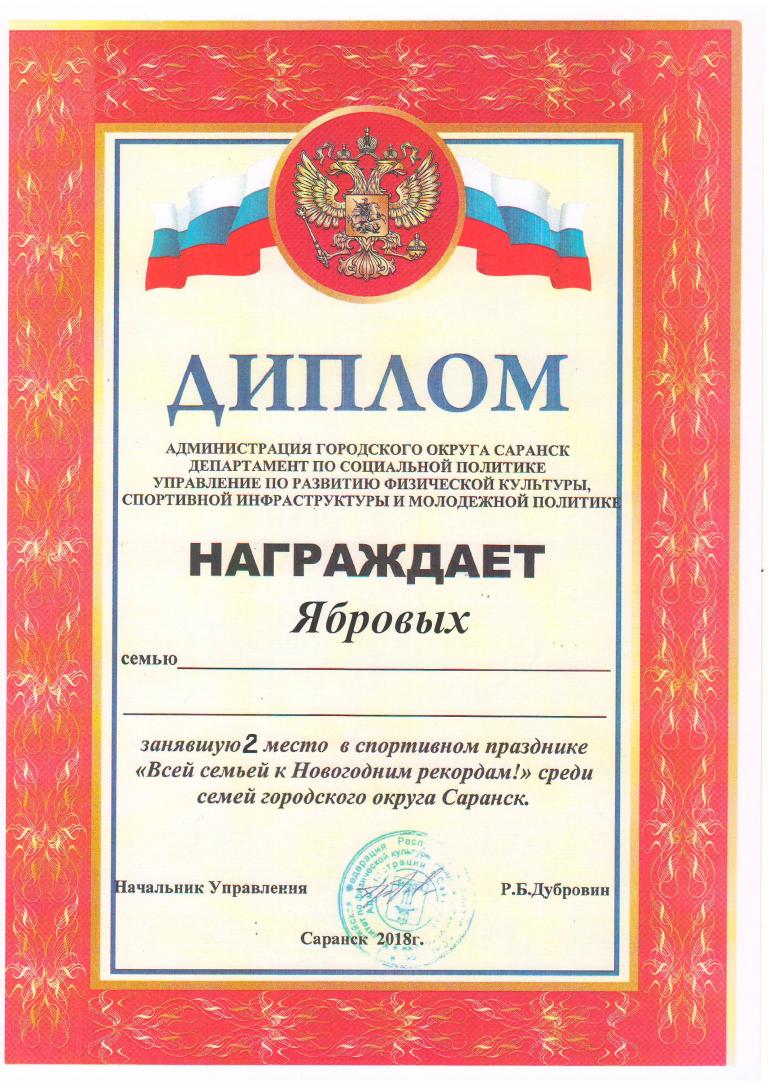 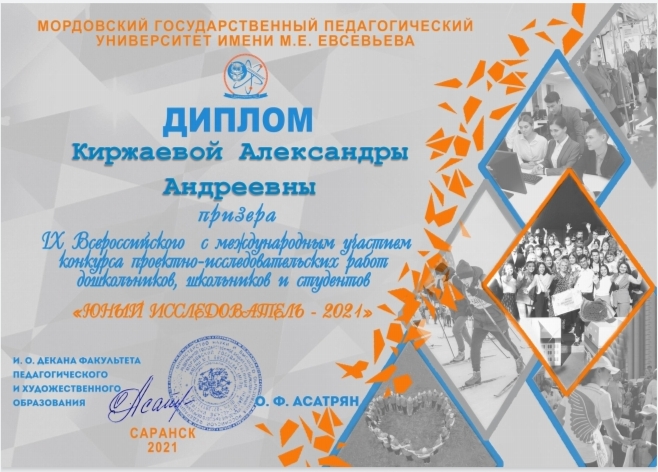 Выступления на заседаниях методических советов, научно-практических конференциях, педагогических чтениях, семинарах, секциях, форумах, радиопередачах (очно)
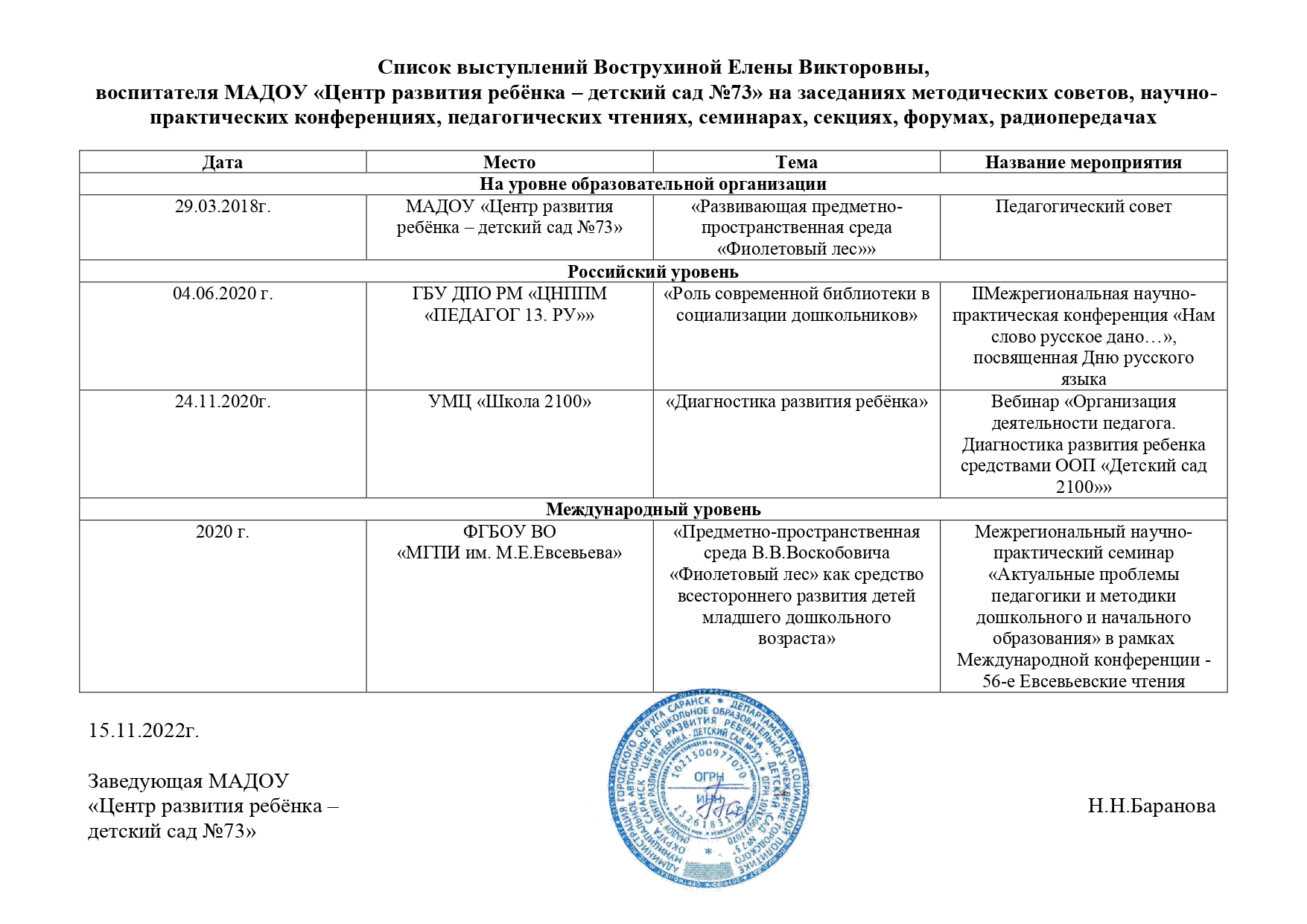 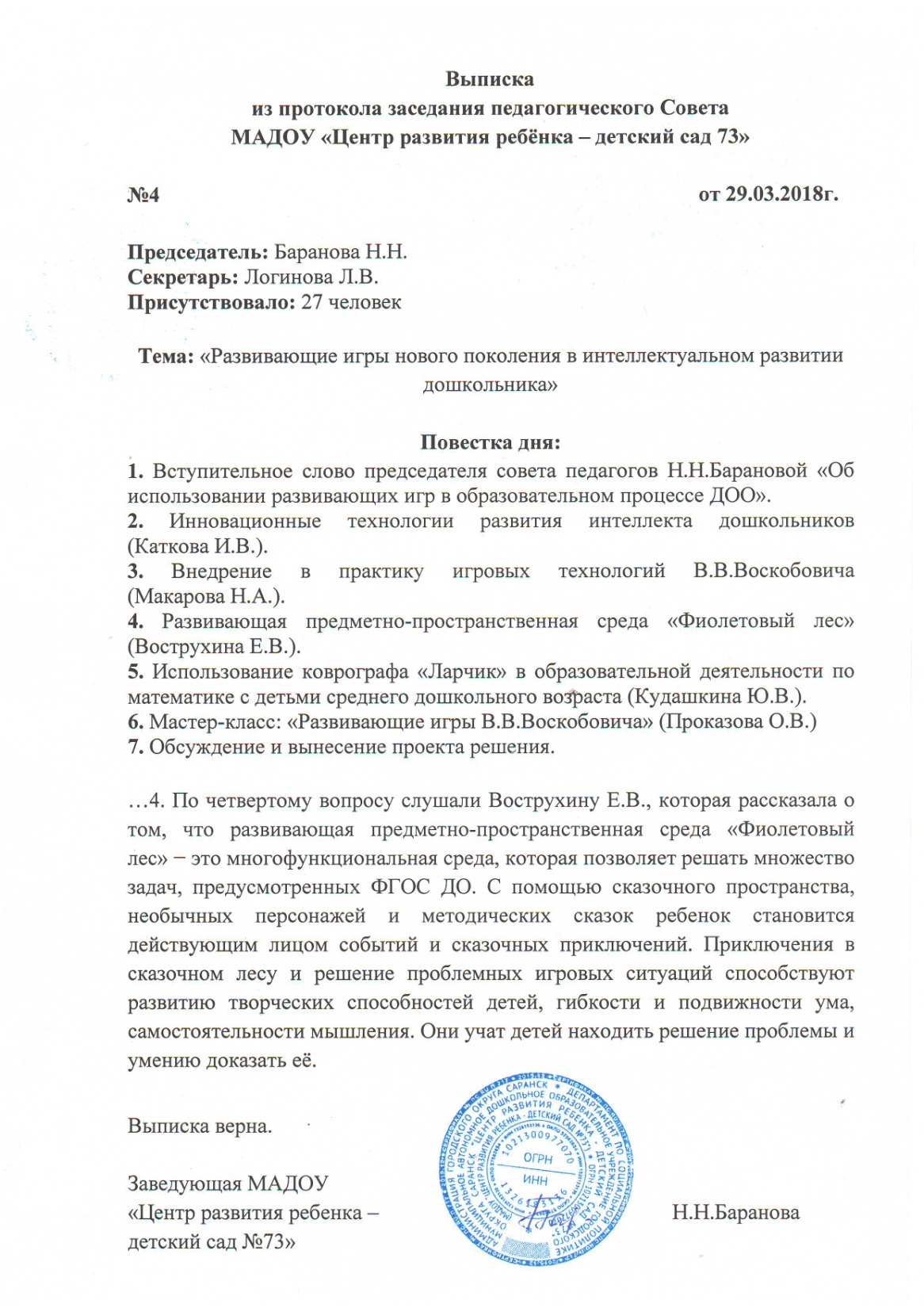 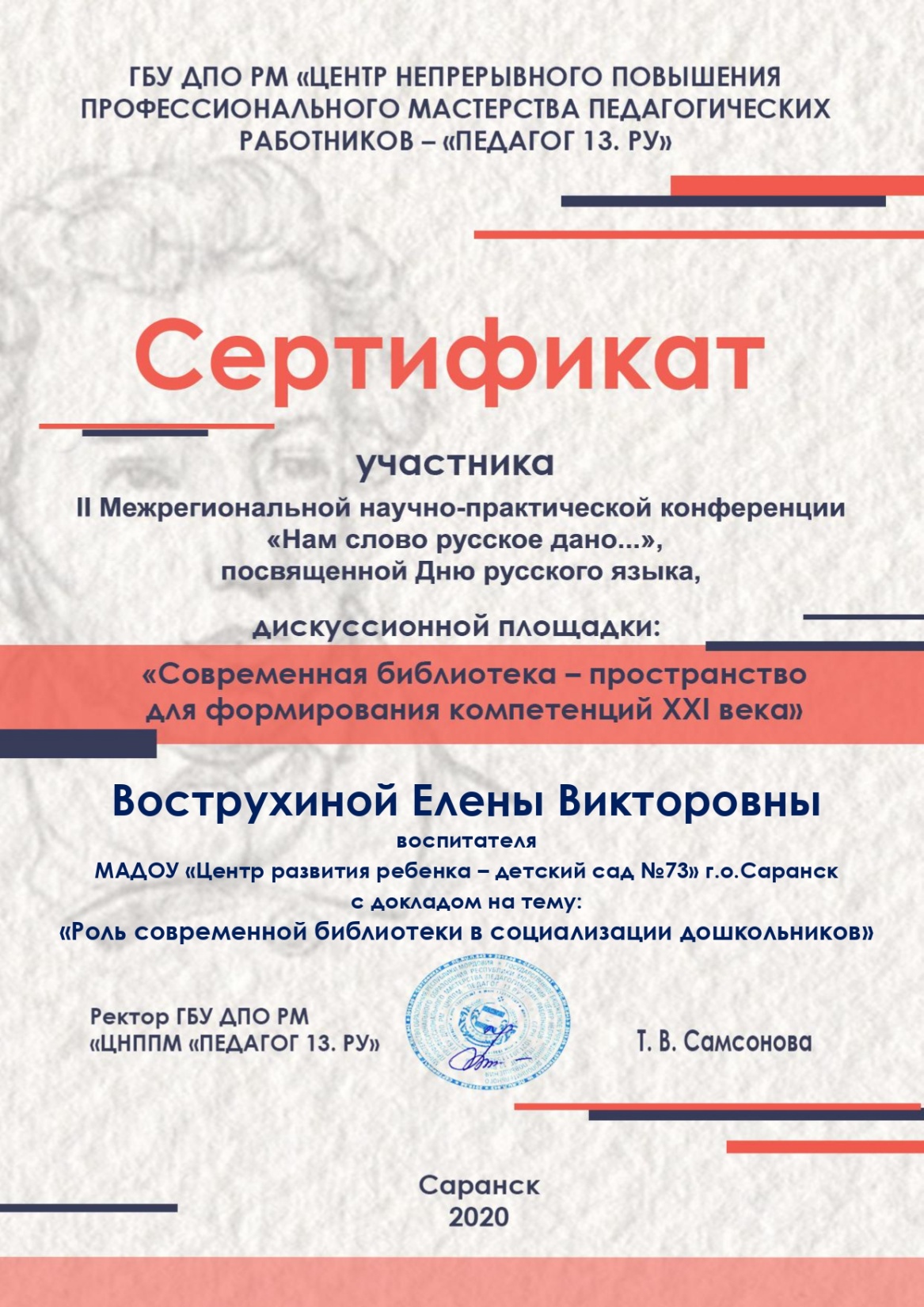 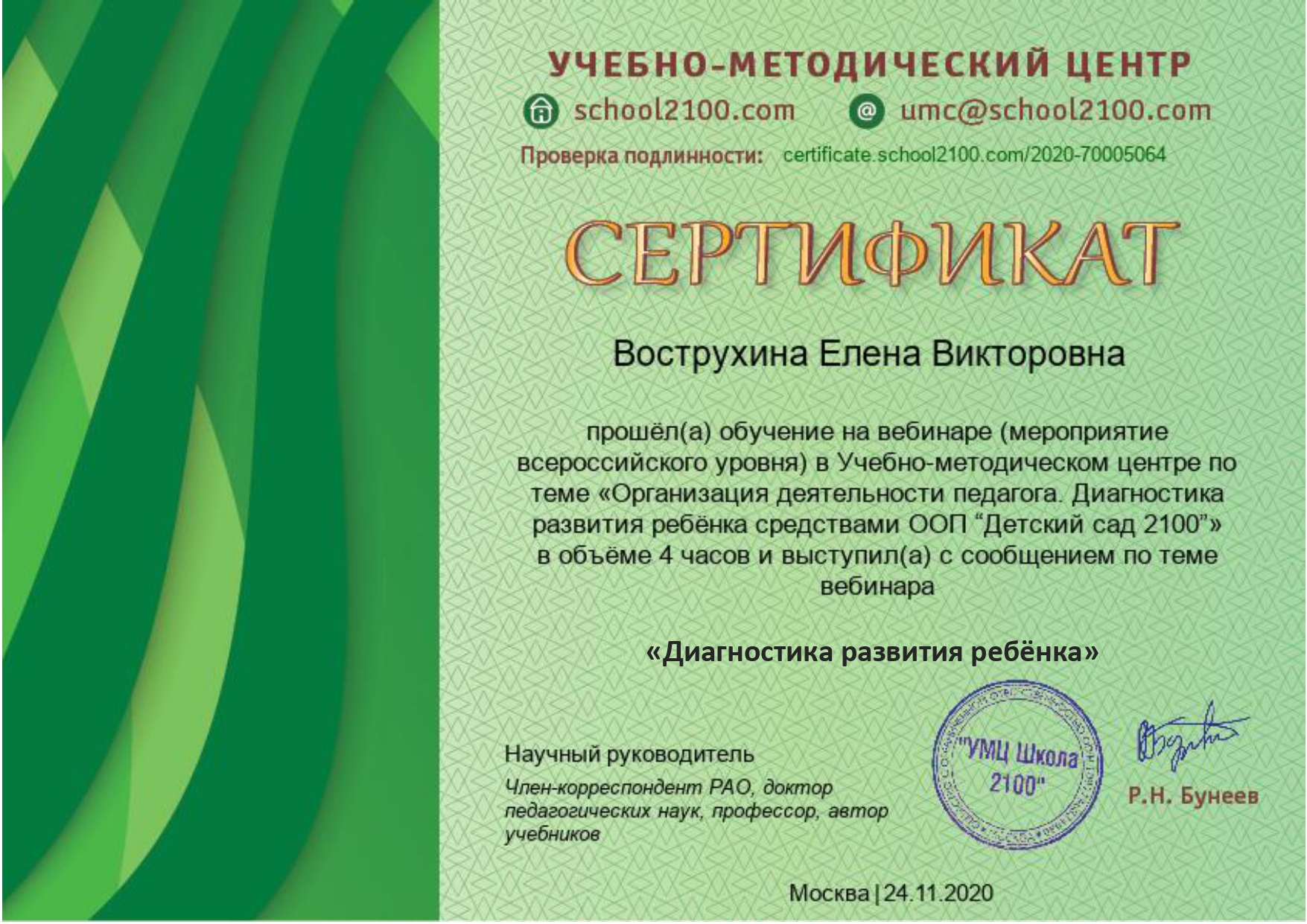 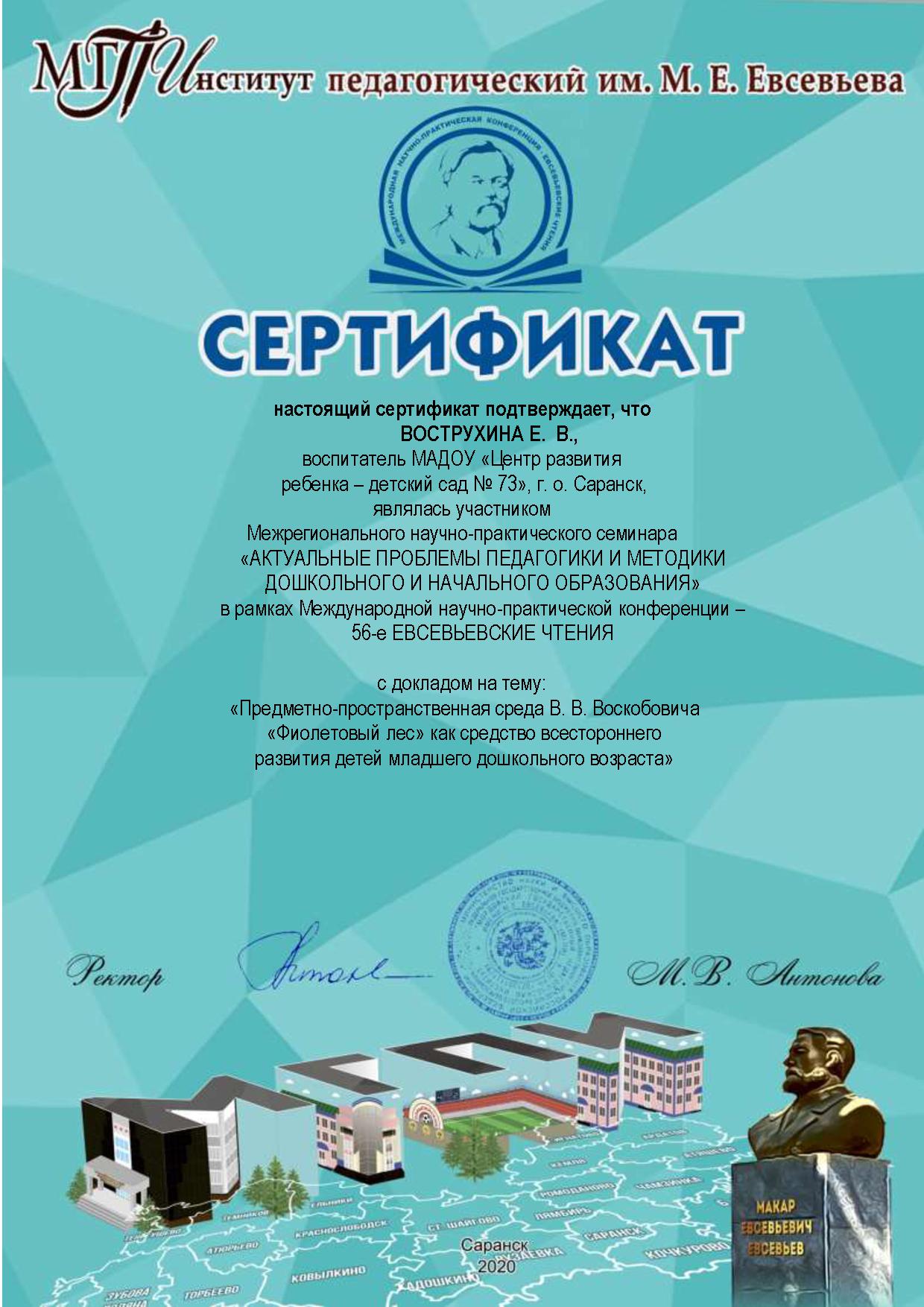 Проведение открытых занятий, мастер-классов, мероприятий
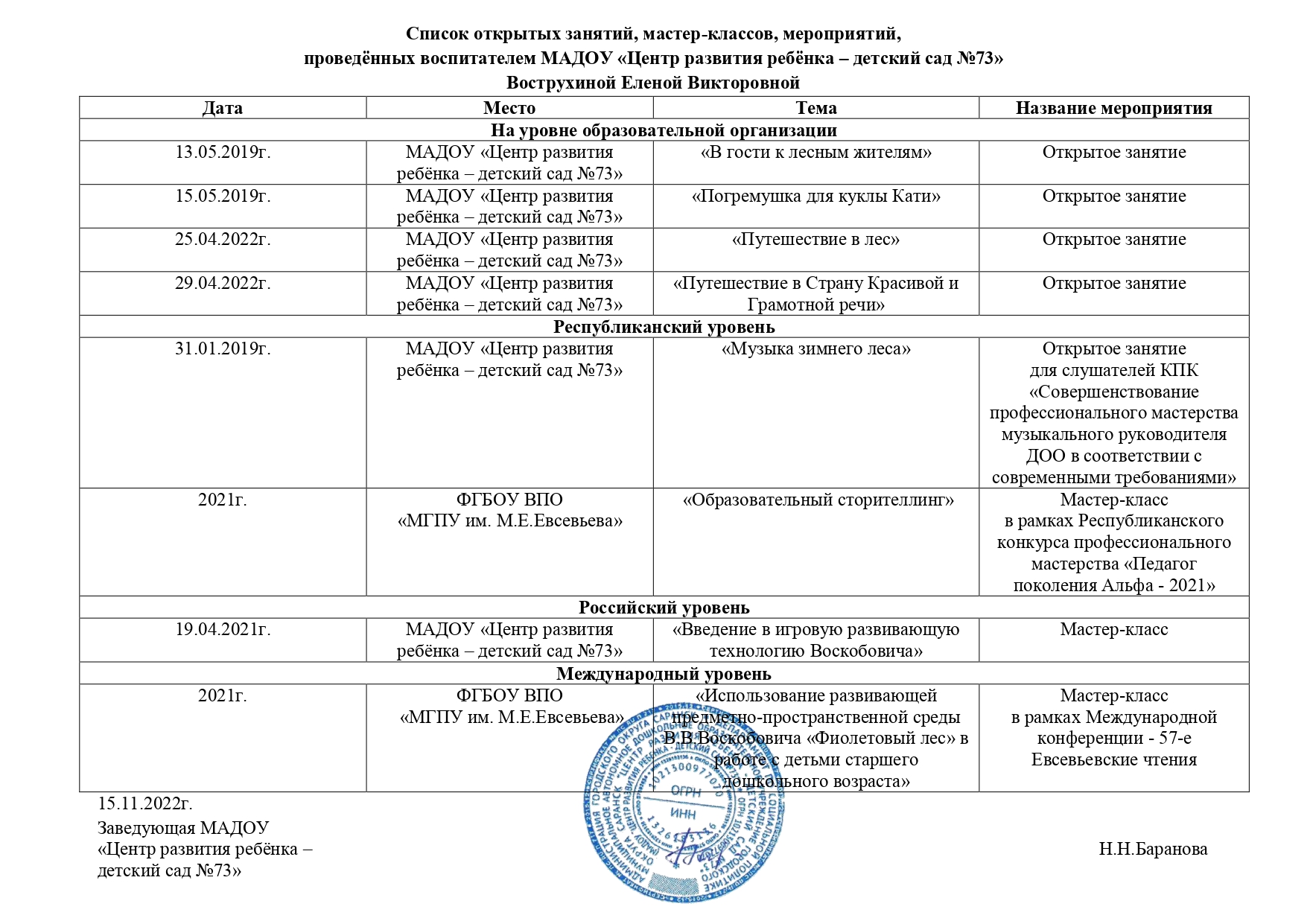 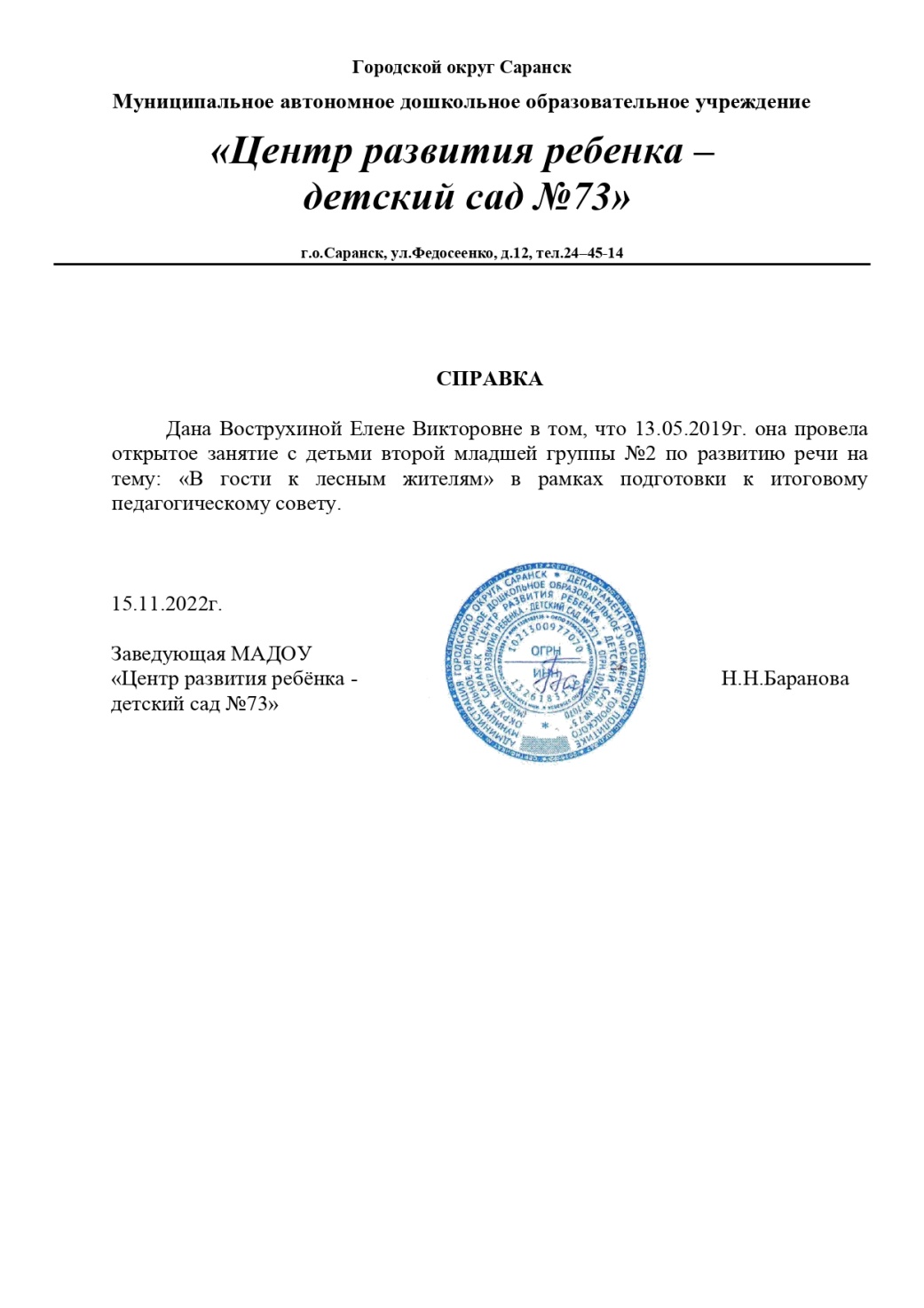 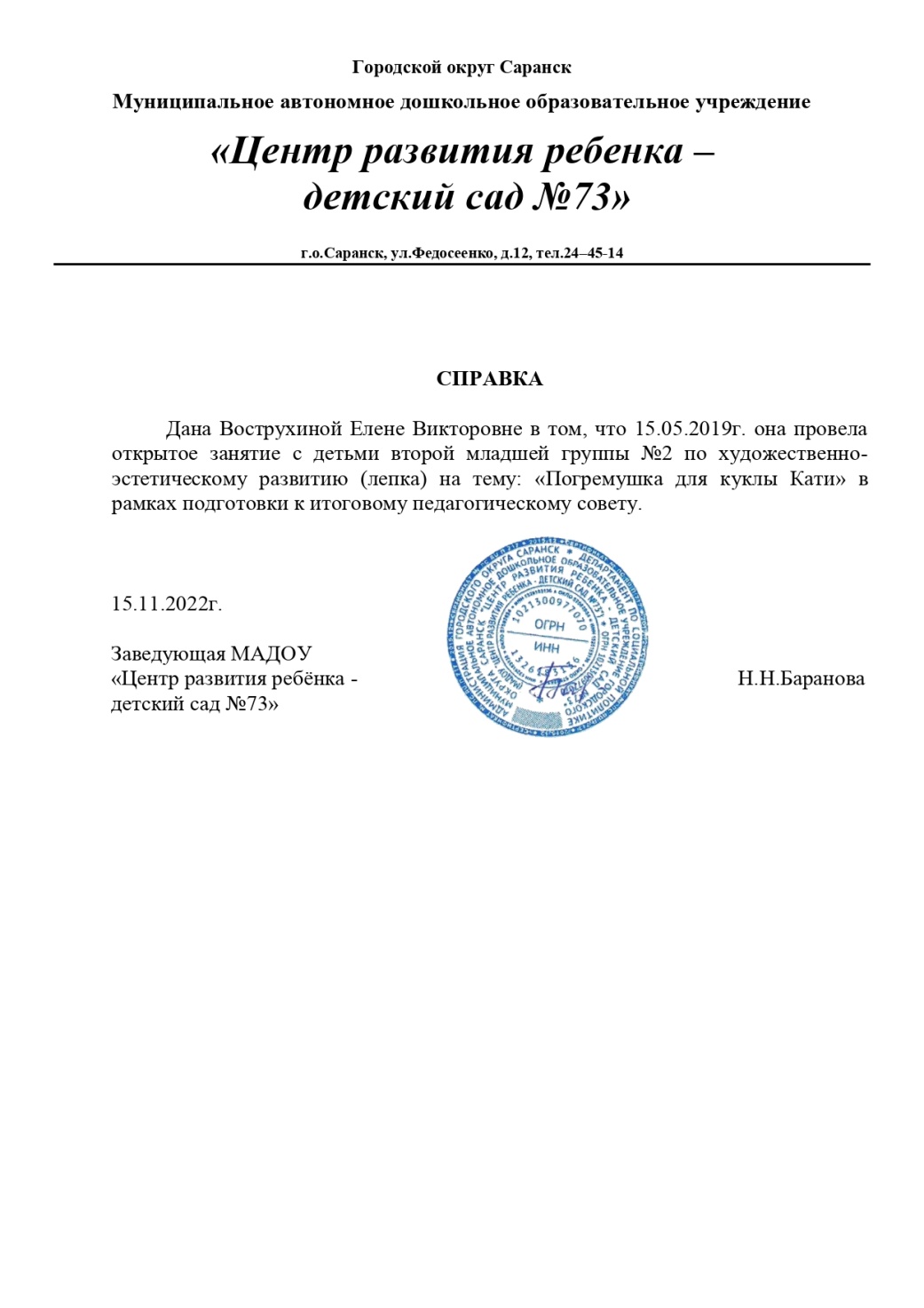 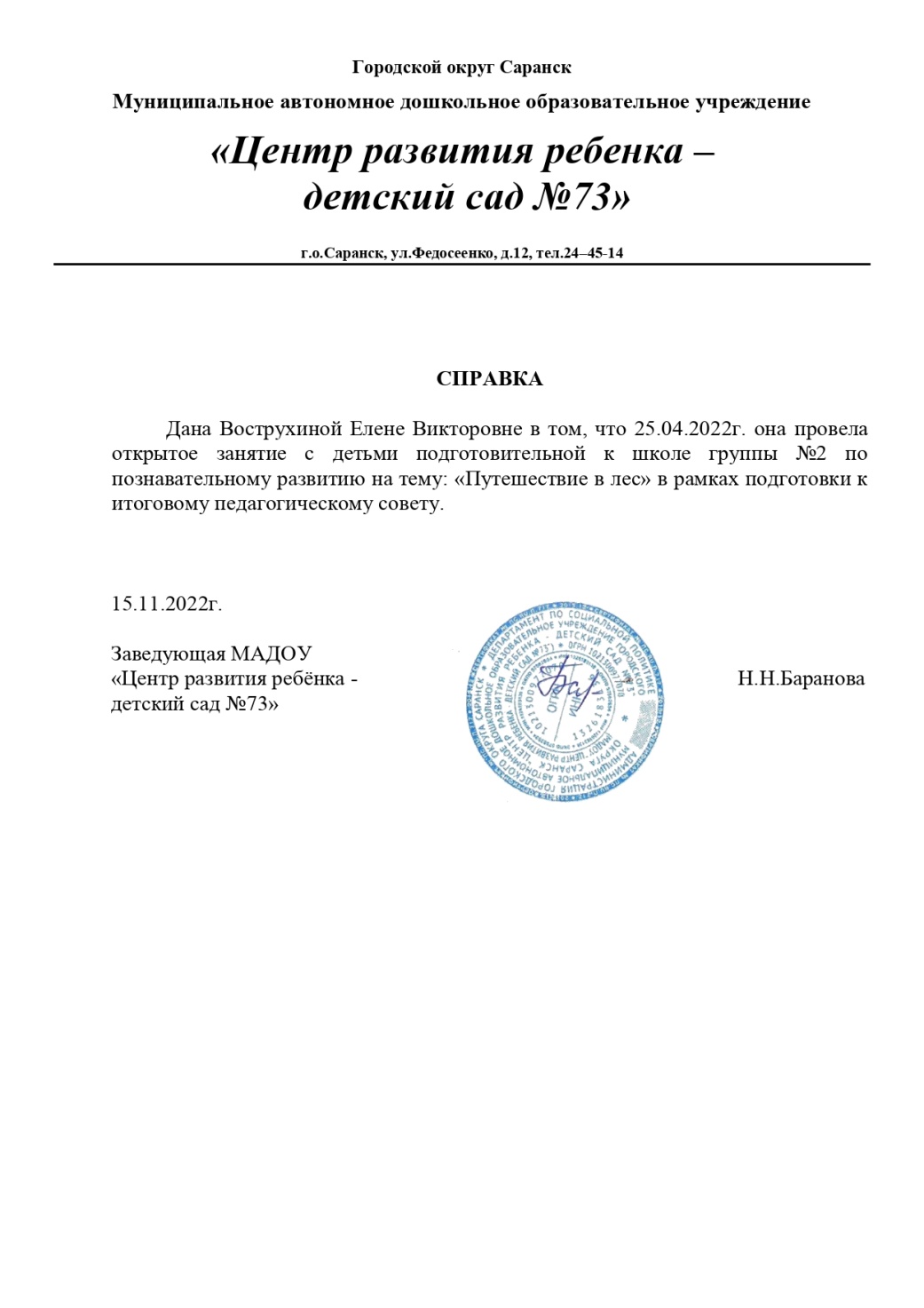 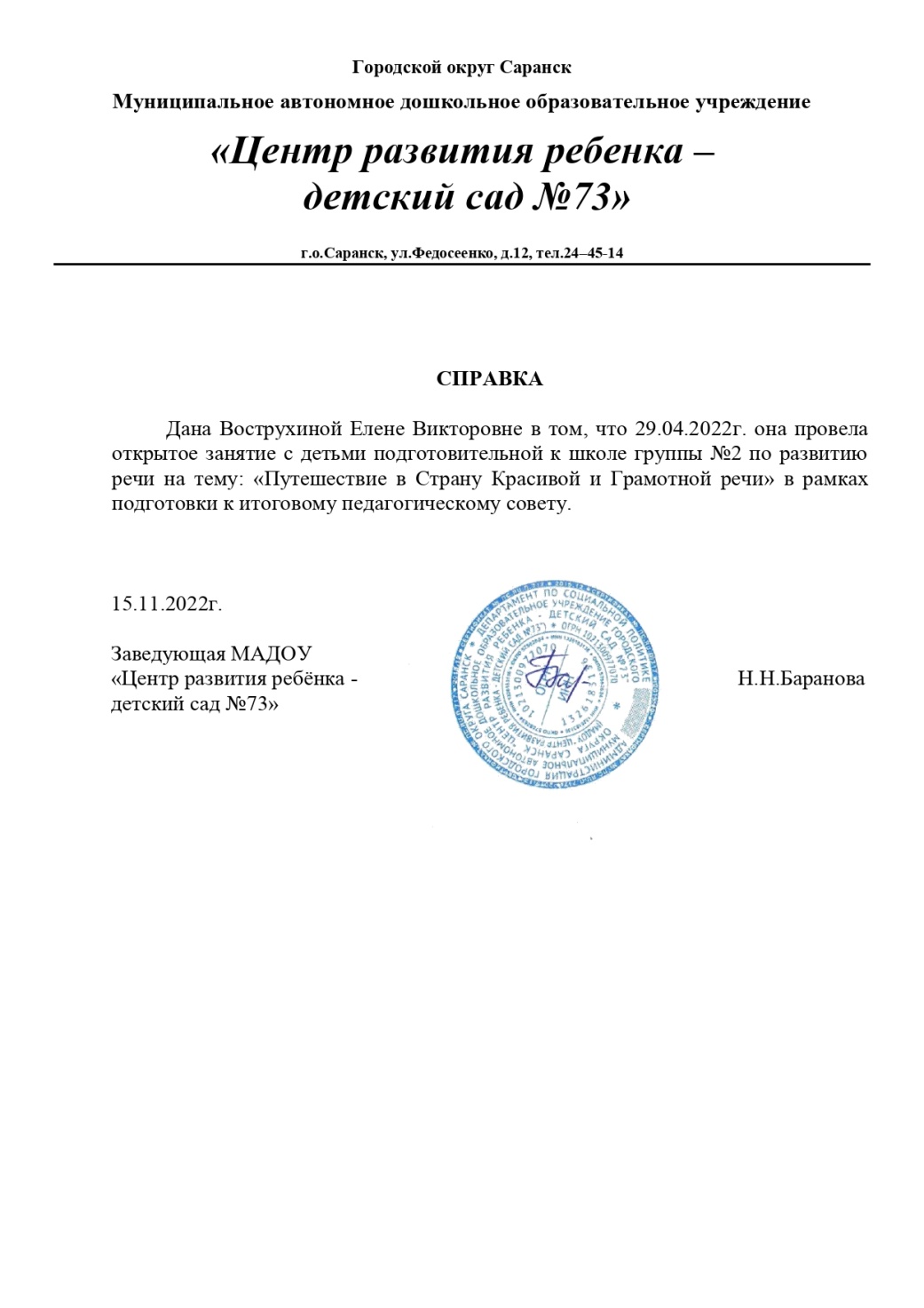 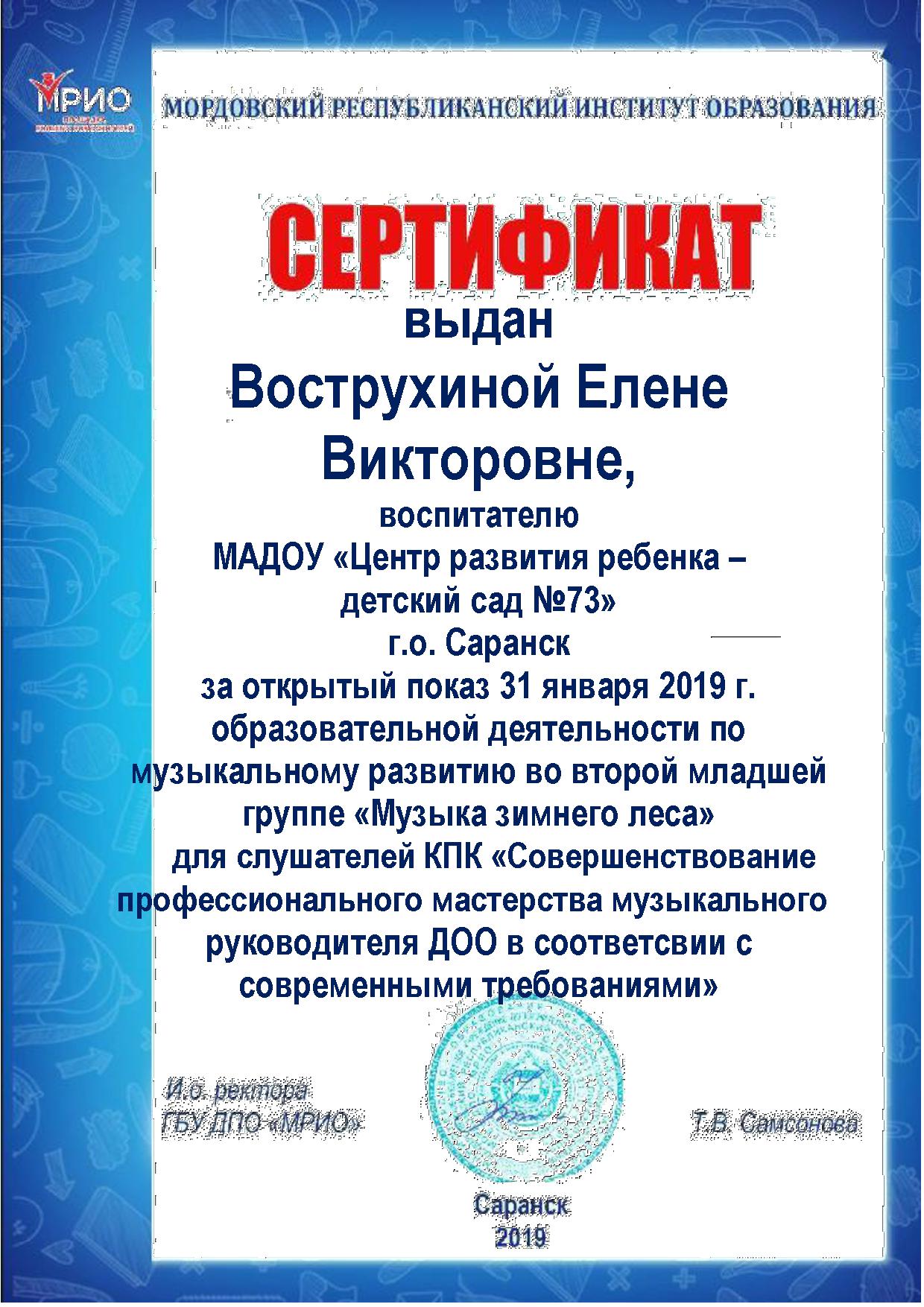 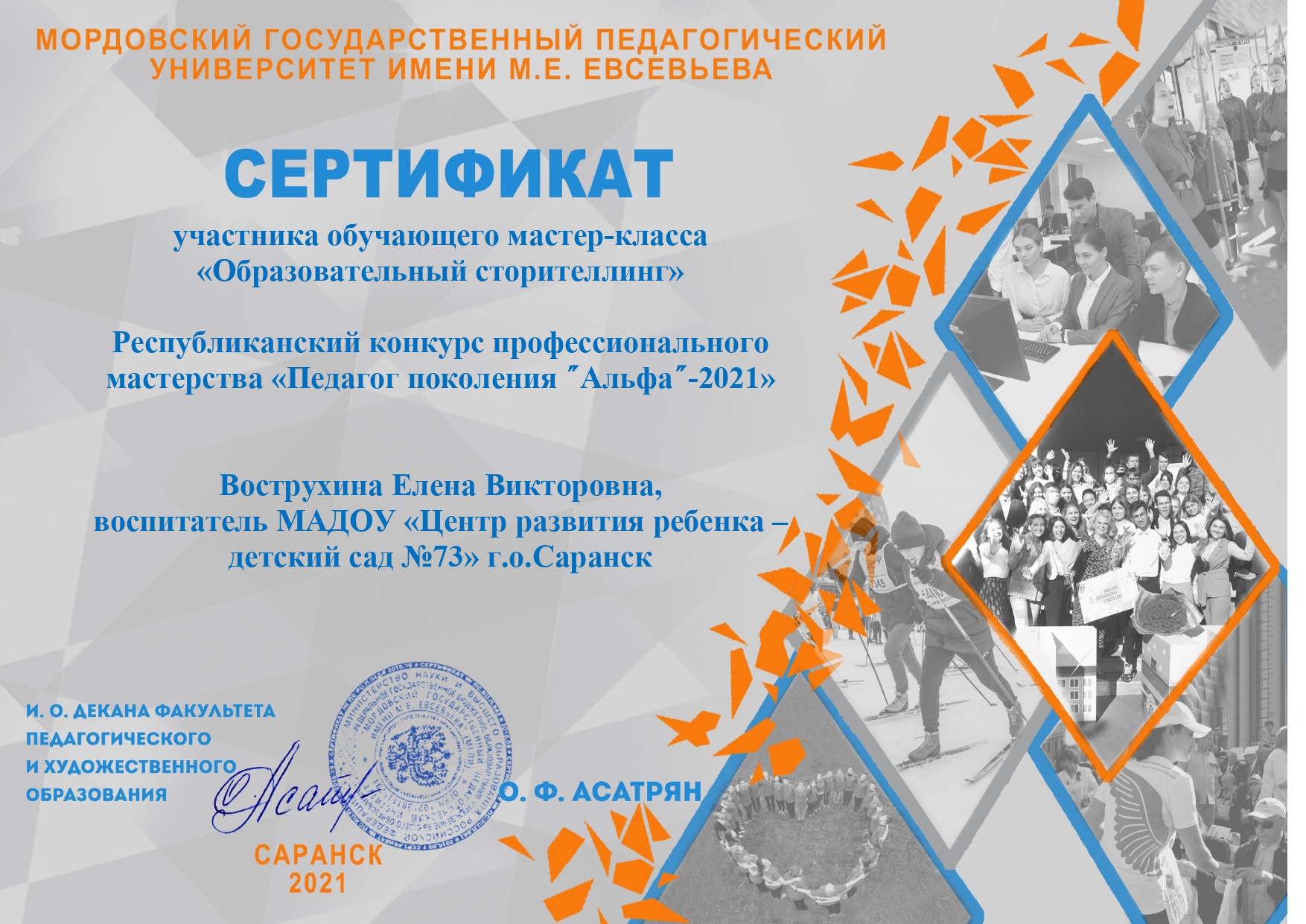 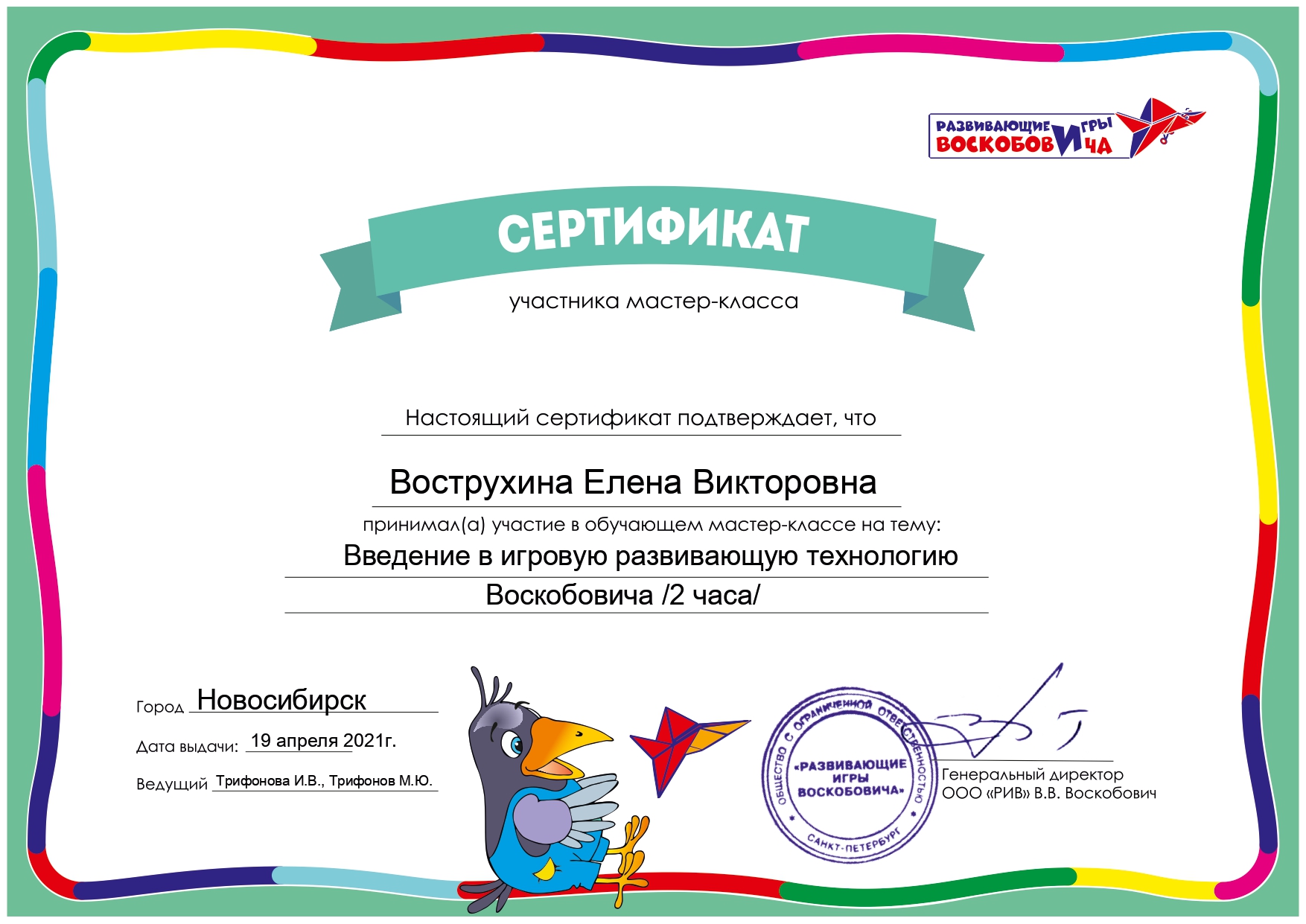 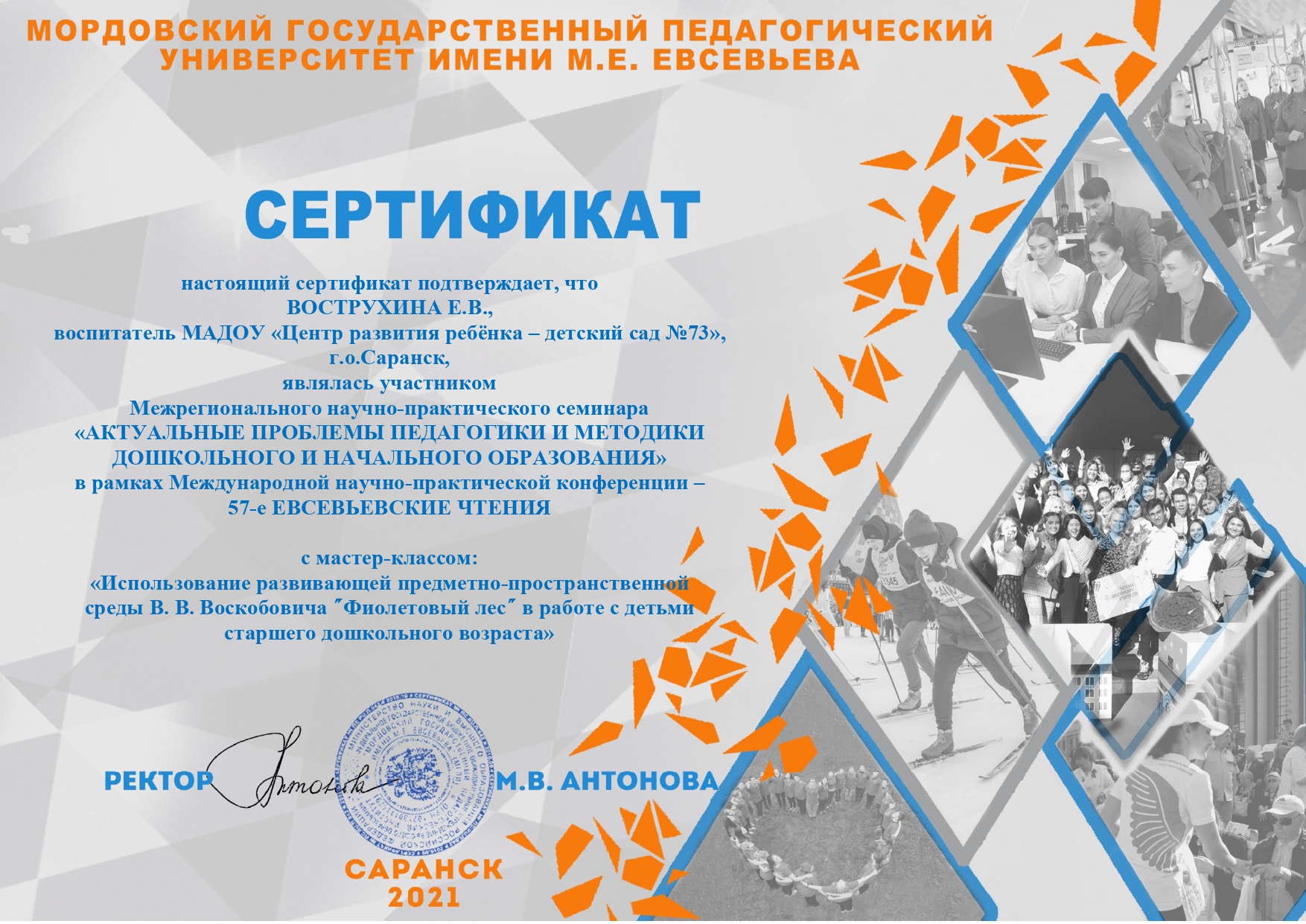 Общественно-педагогическая активность педагога: участие в комиссиях, педагогических сообществах, в жюри конкурсов
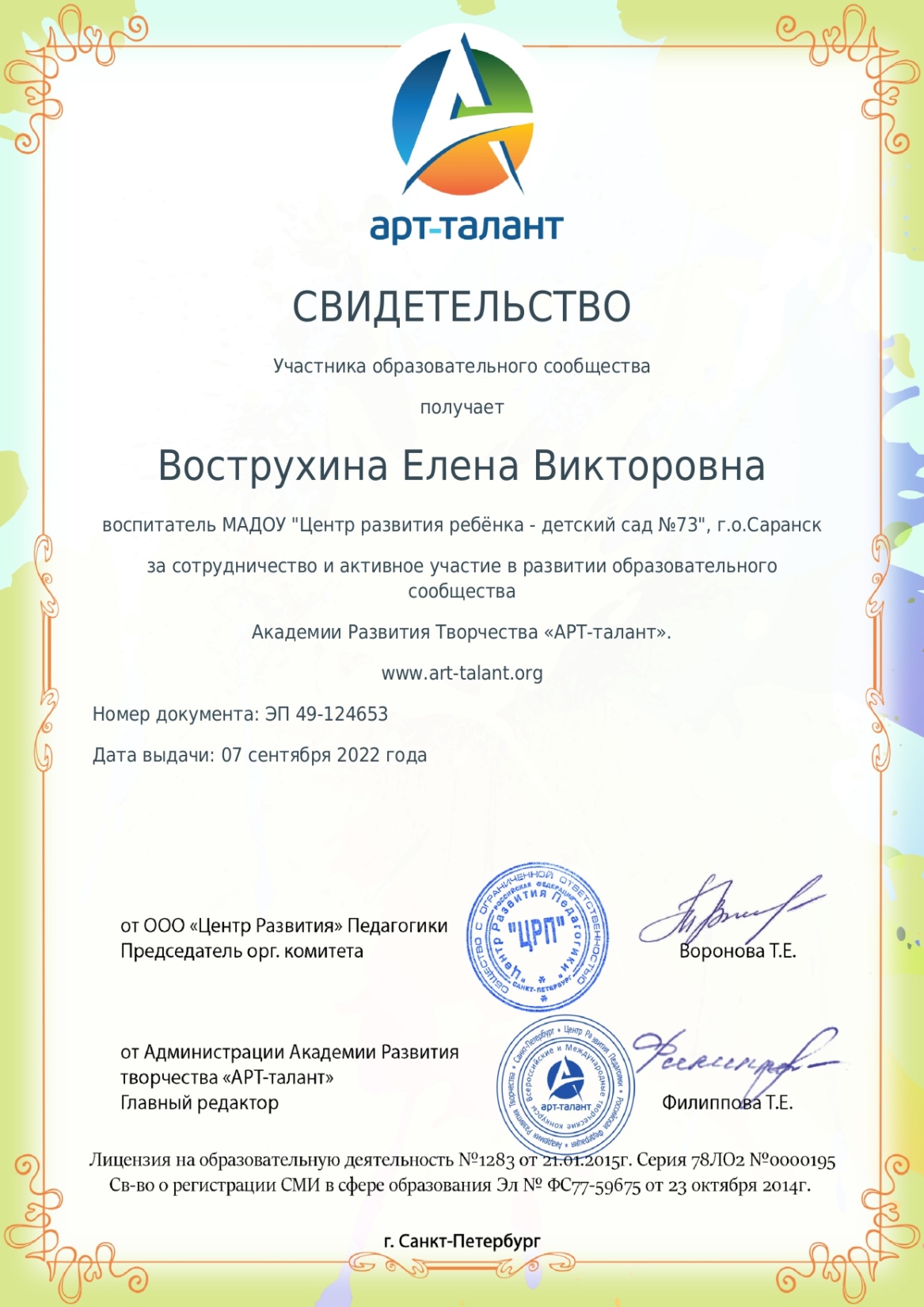 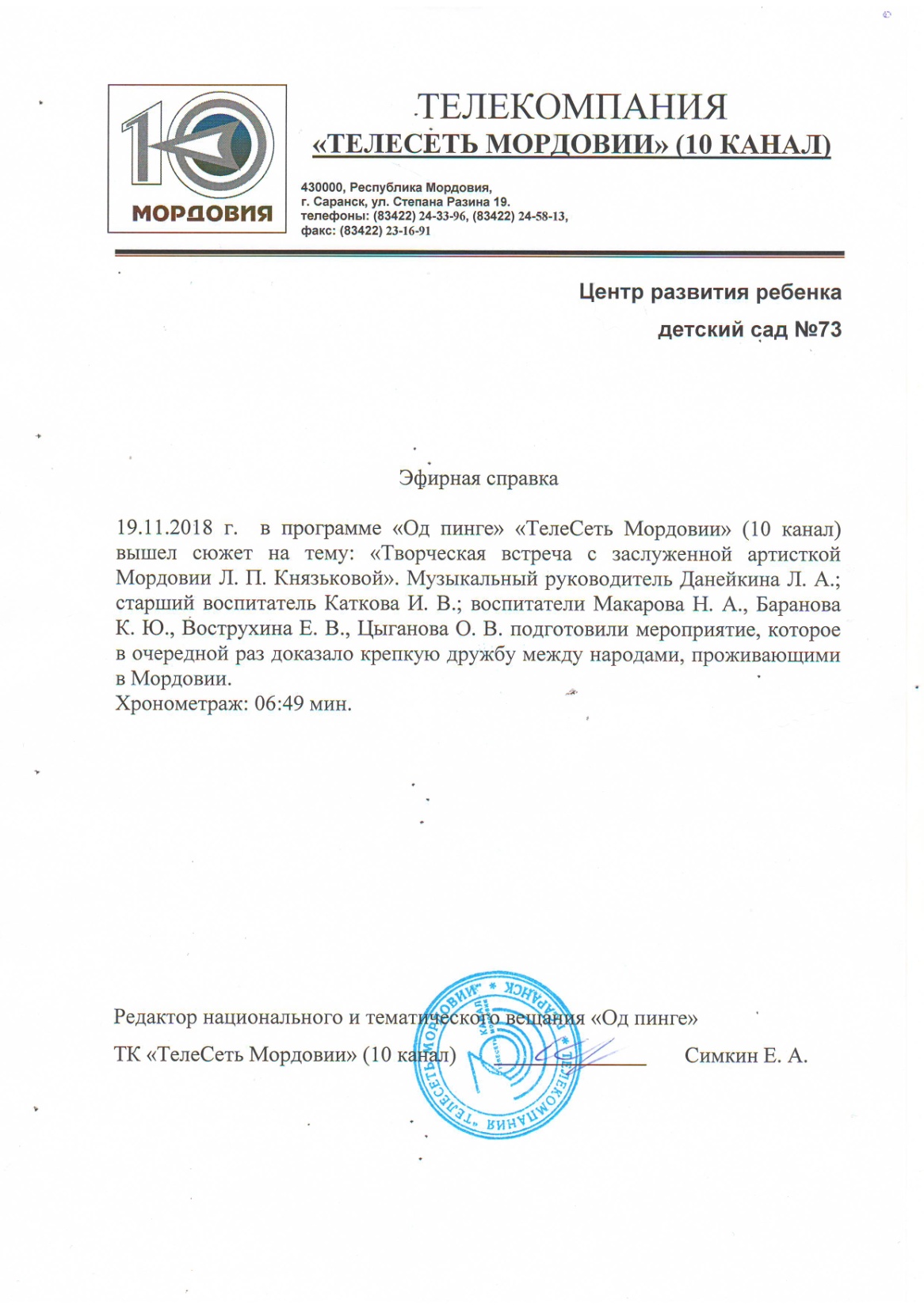 Позитивные результаты работы с воспитанниками
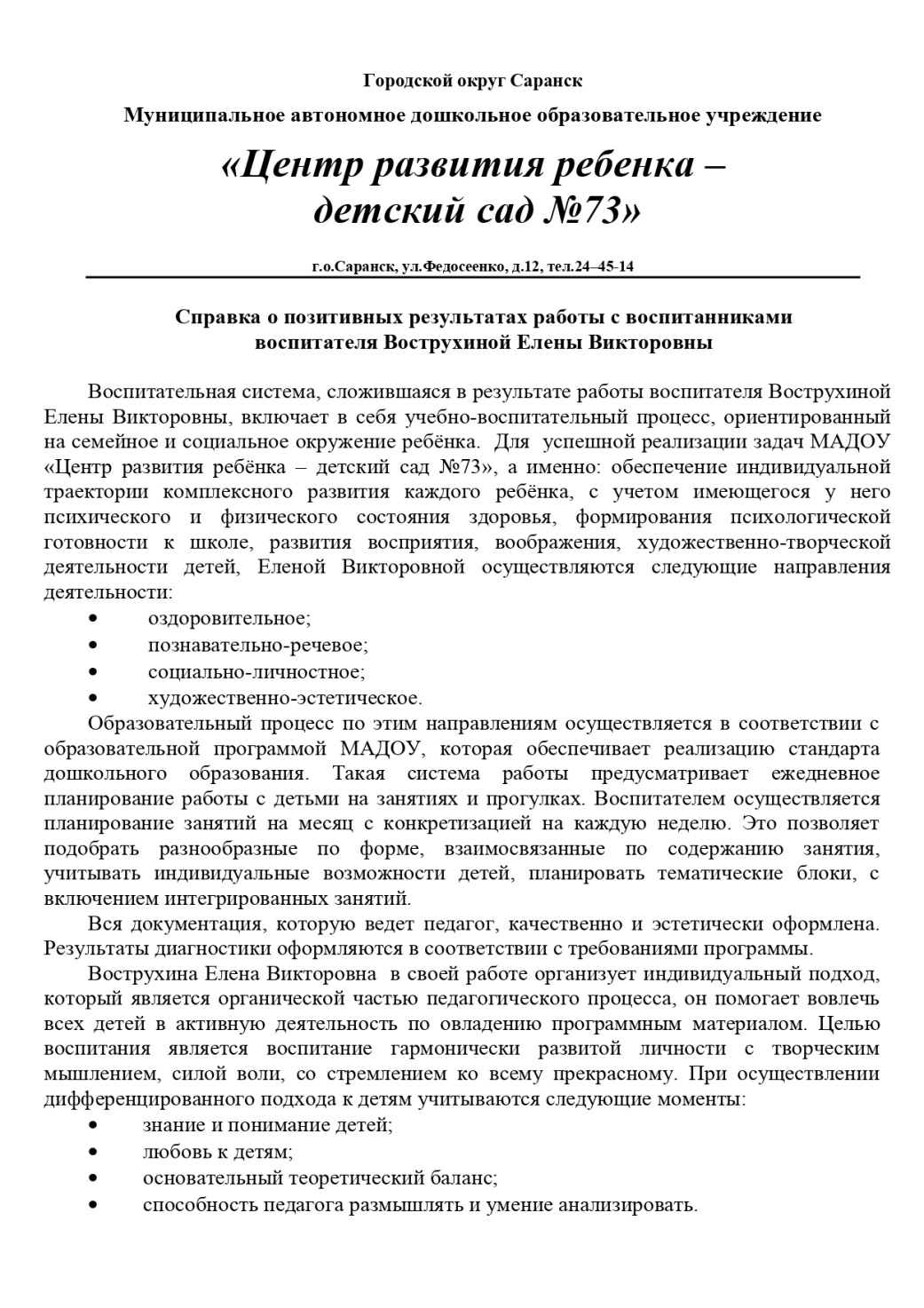 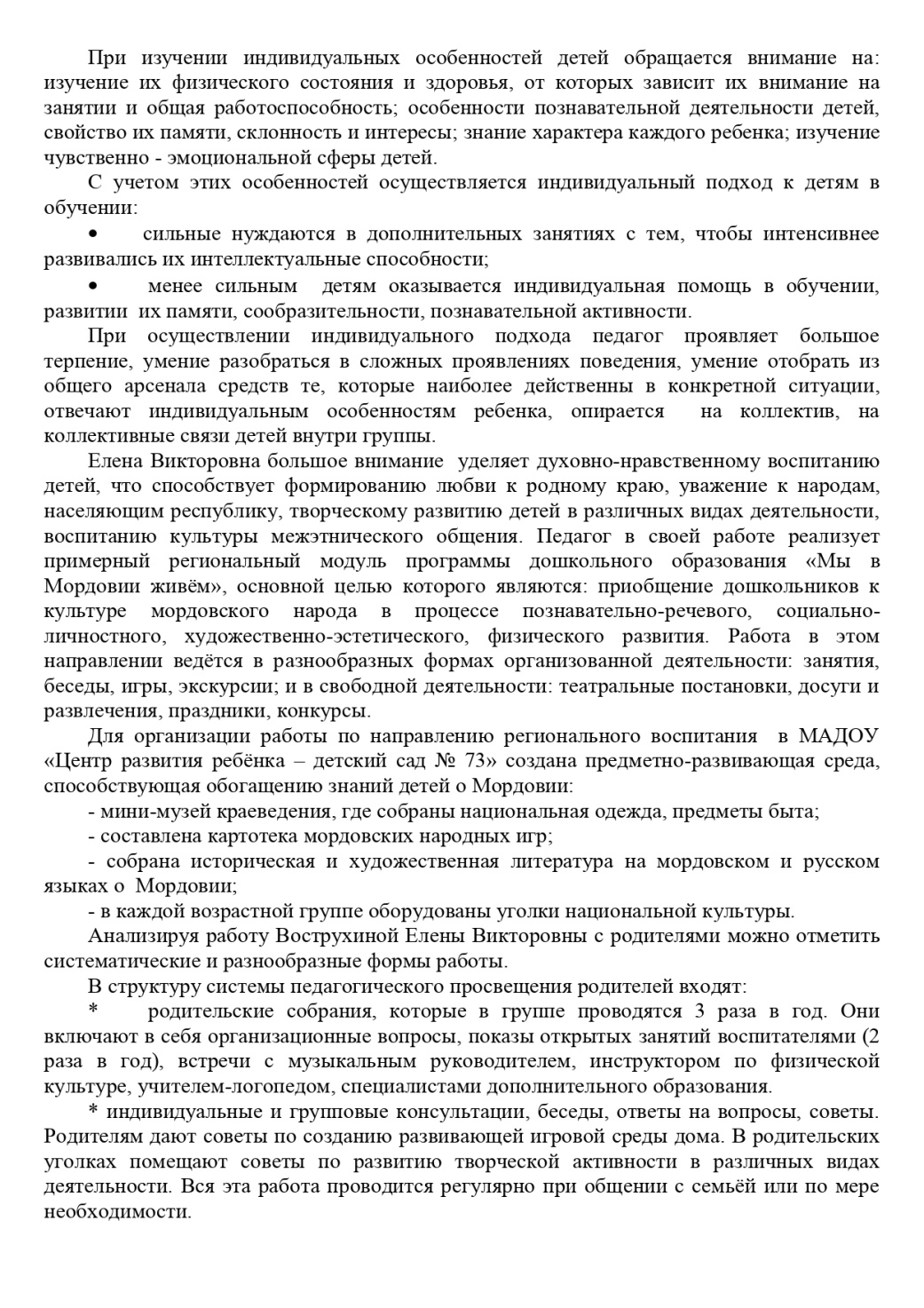 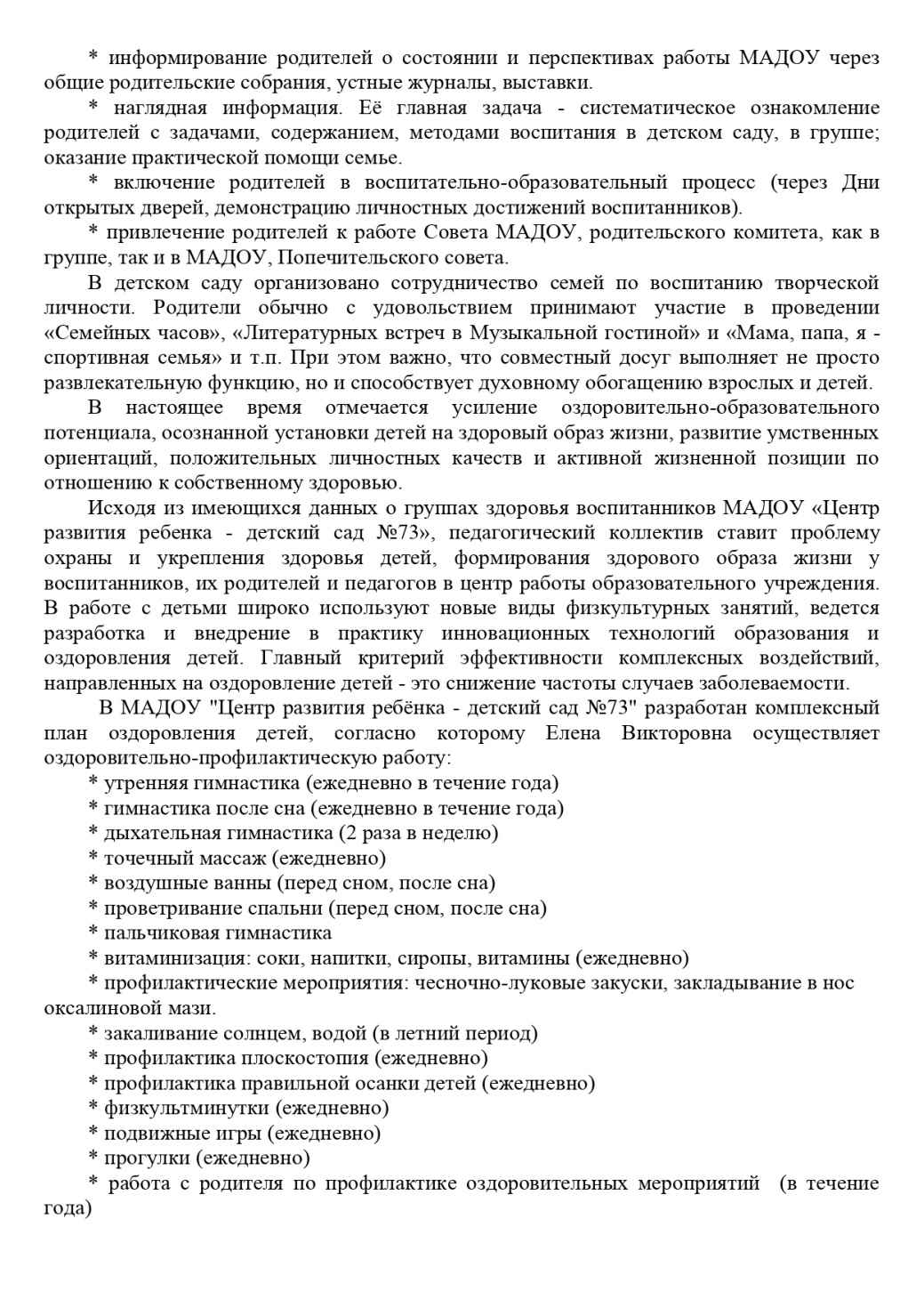 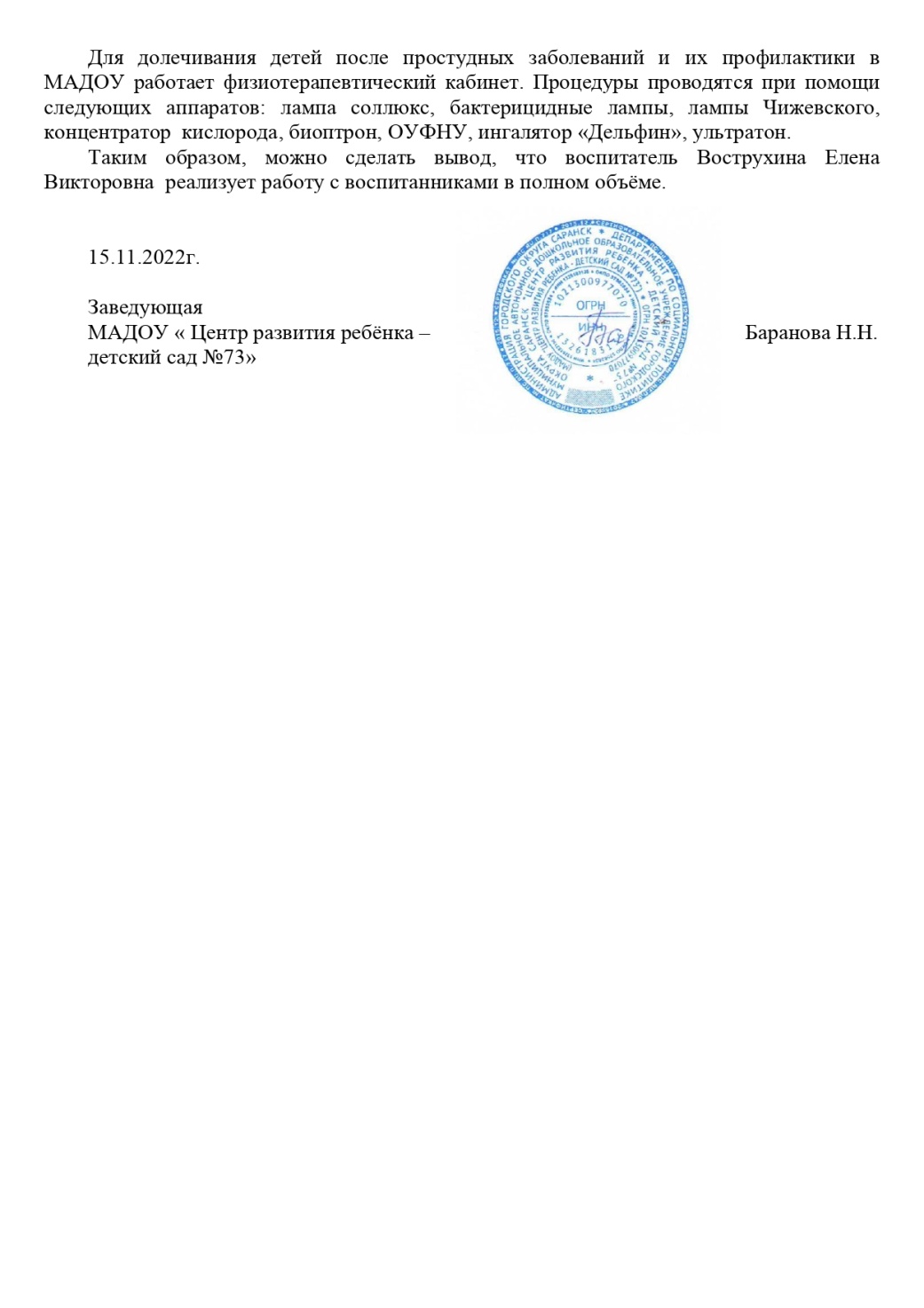 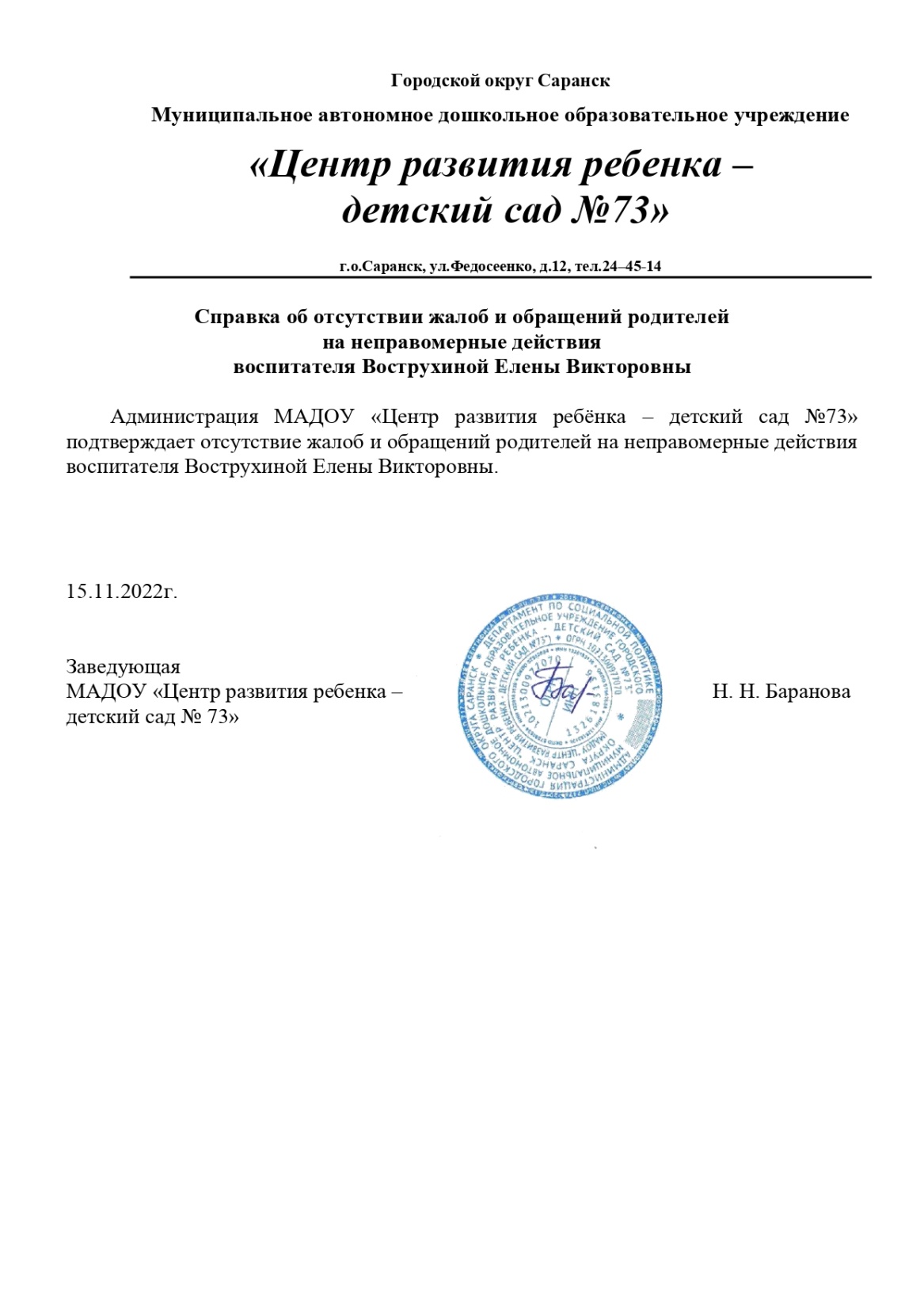 Качество взаимодействия с родителями
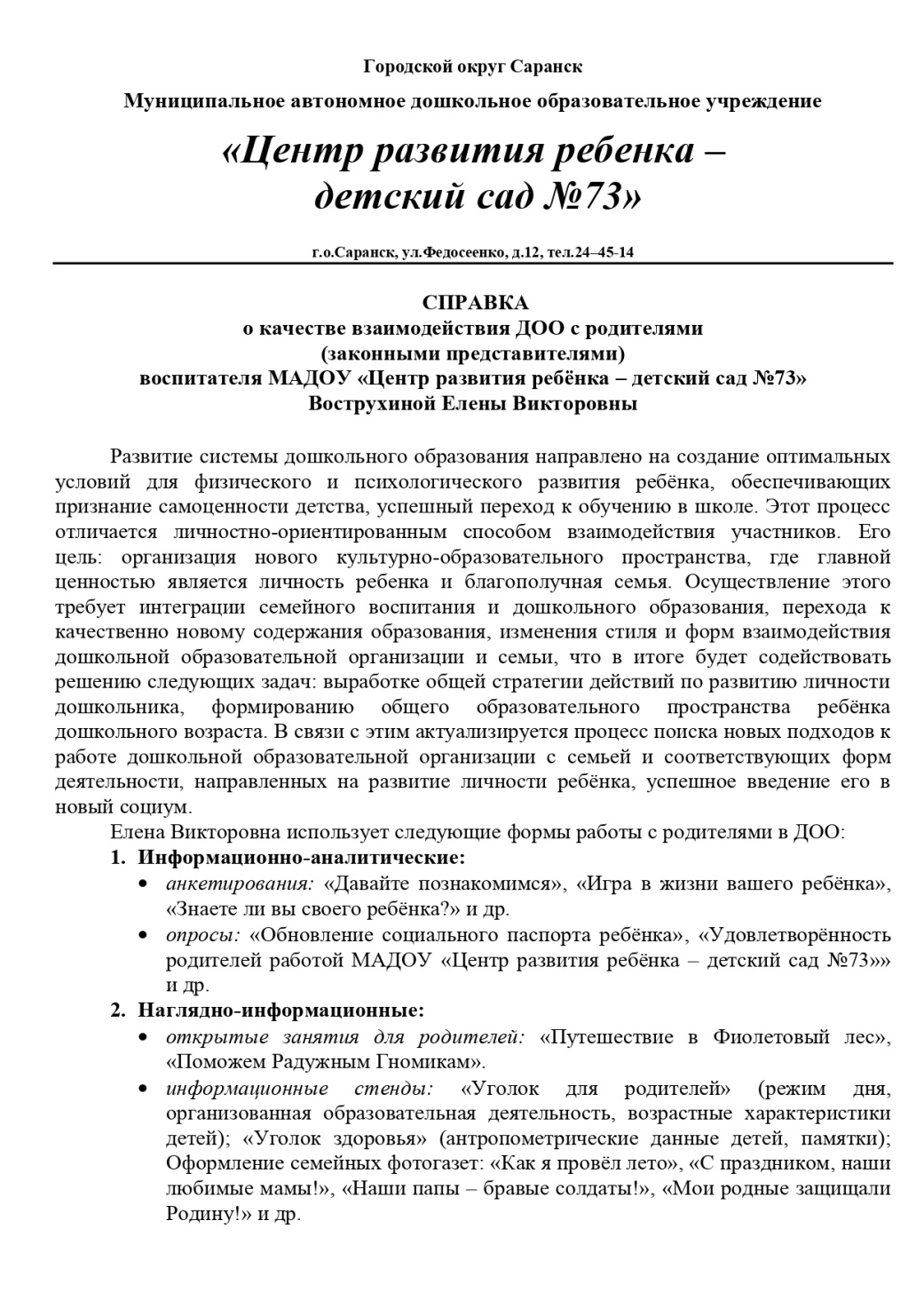 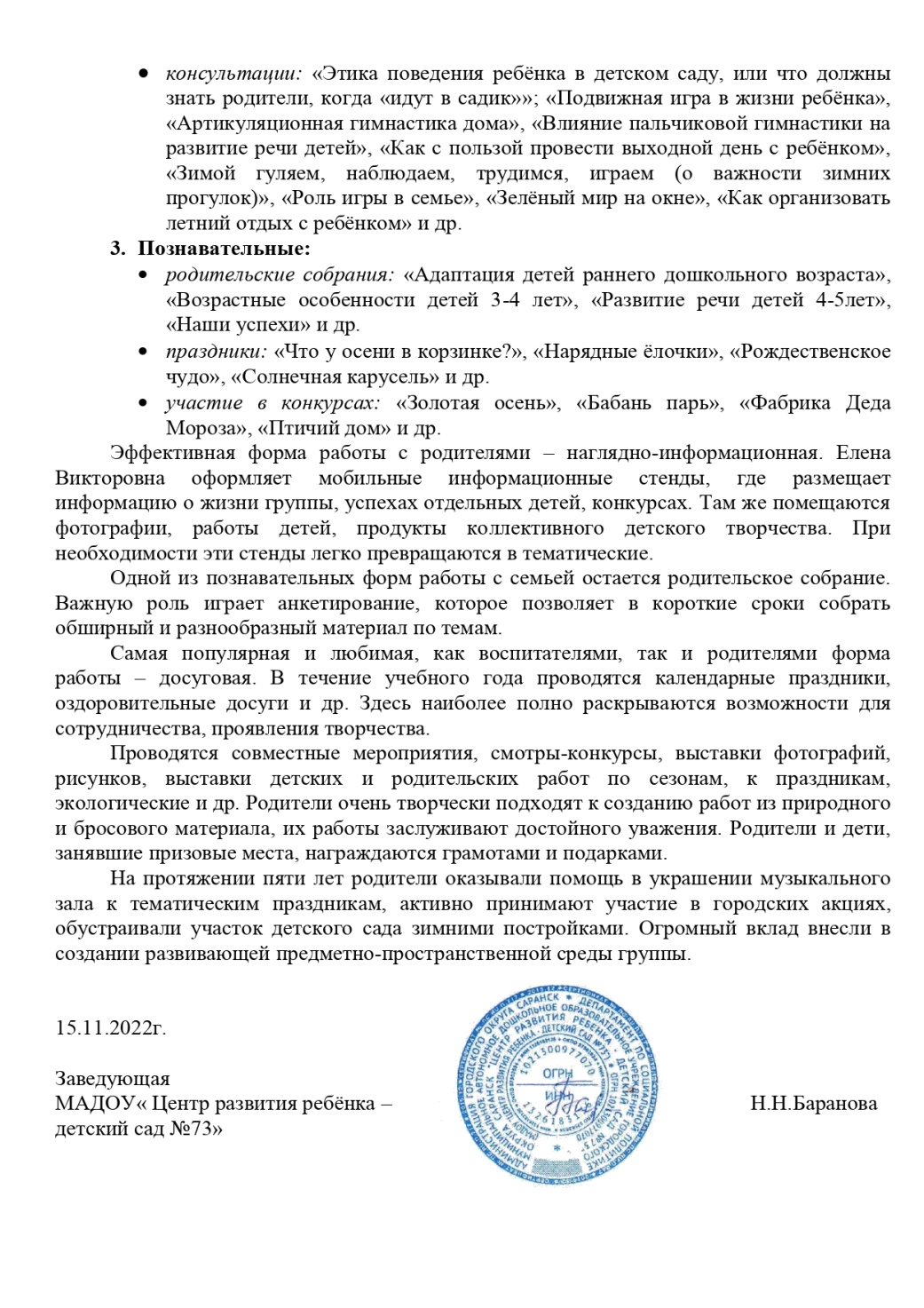 Работа с детьми из социально-неблагополучных семей
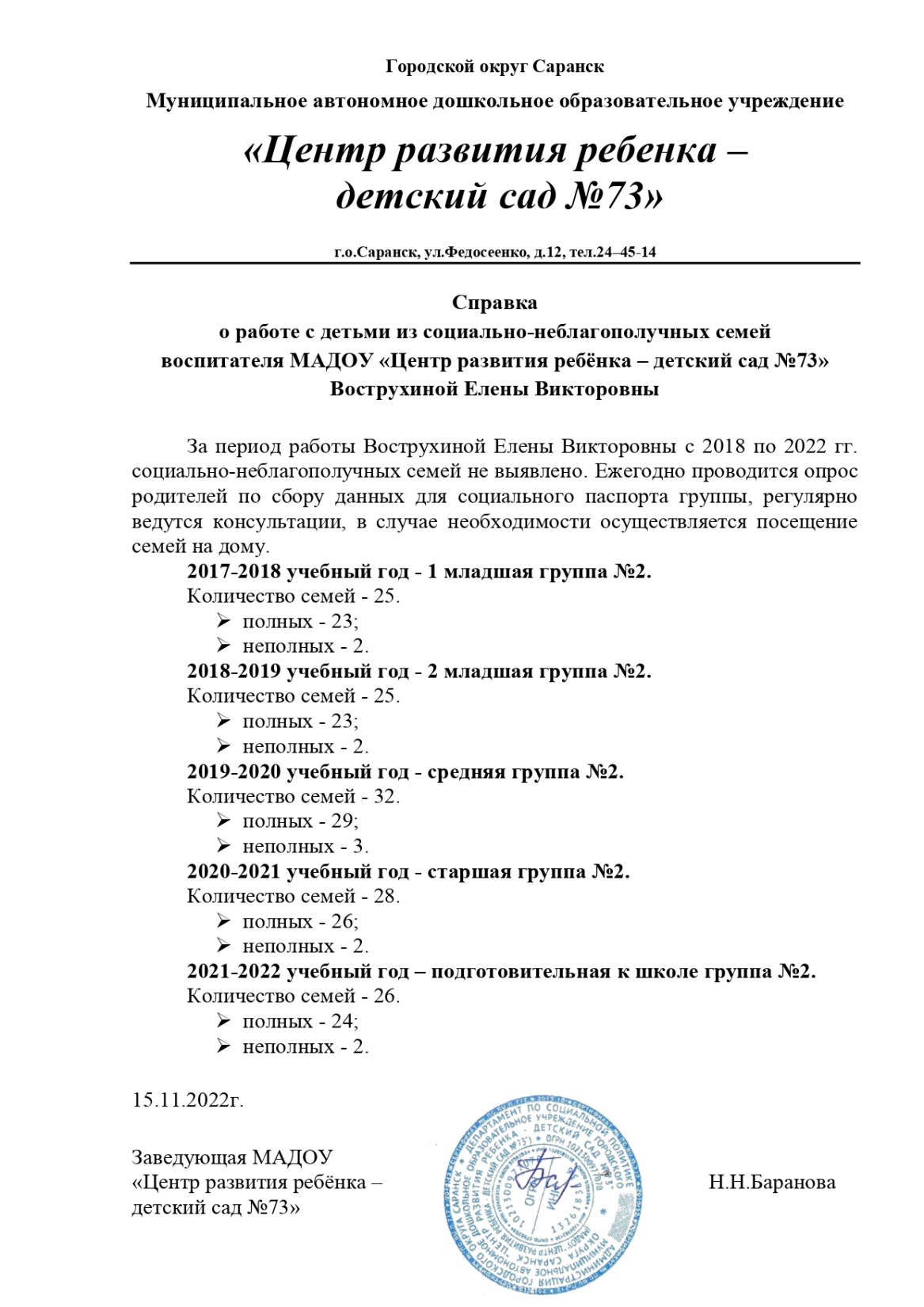 Участие педагога в профессиональных конкурсах
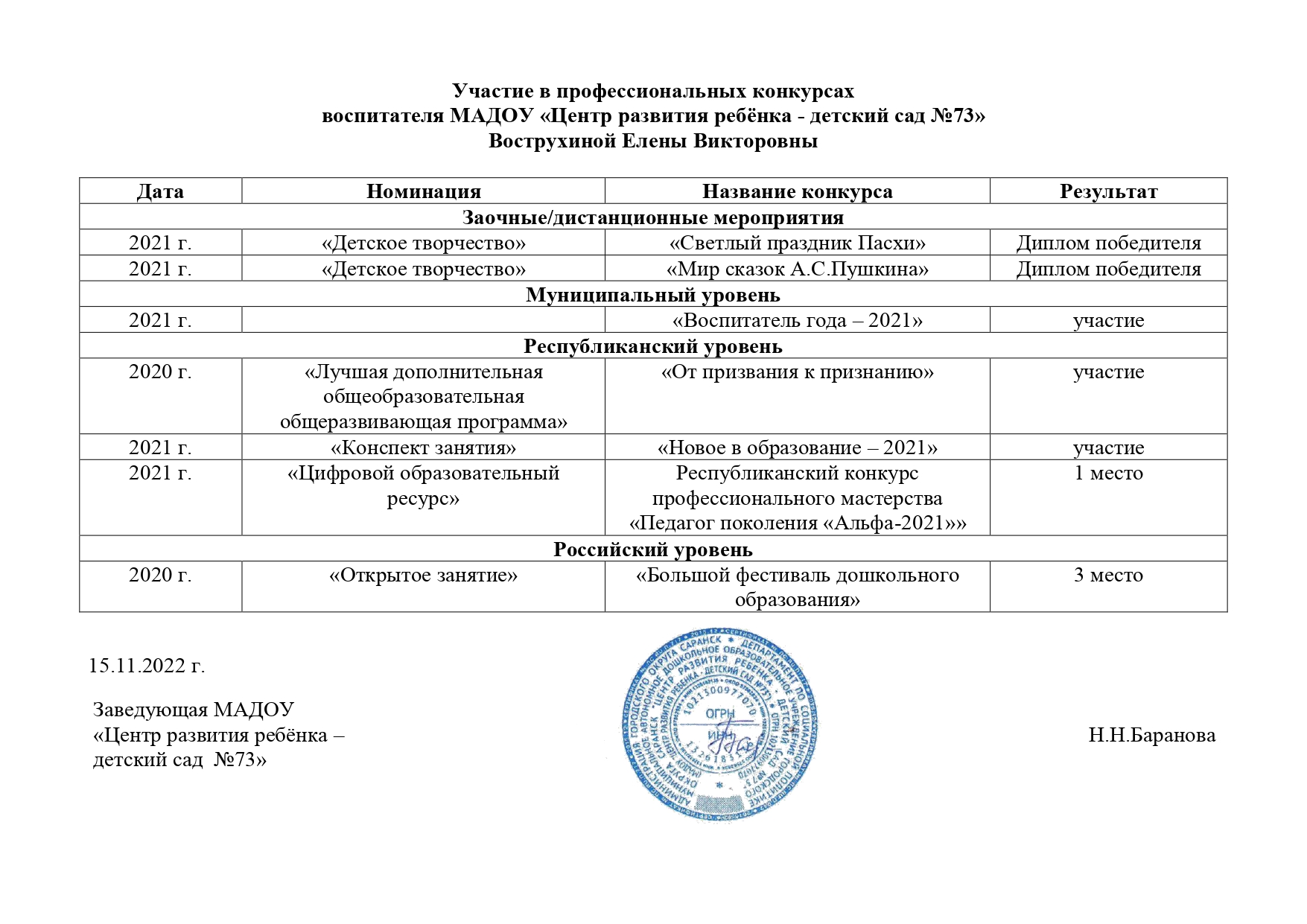 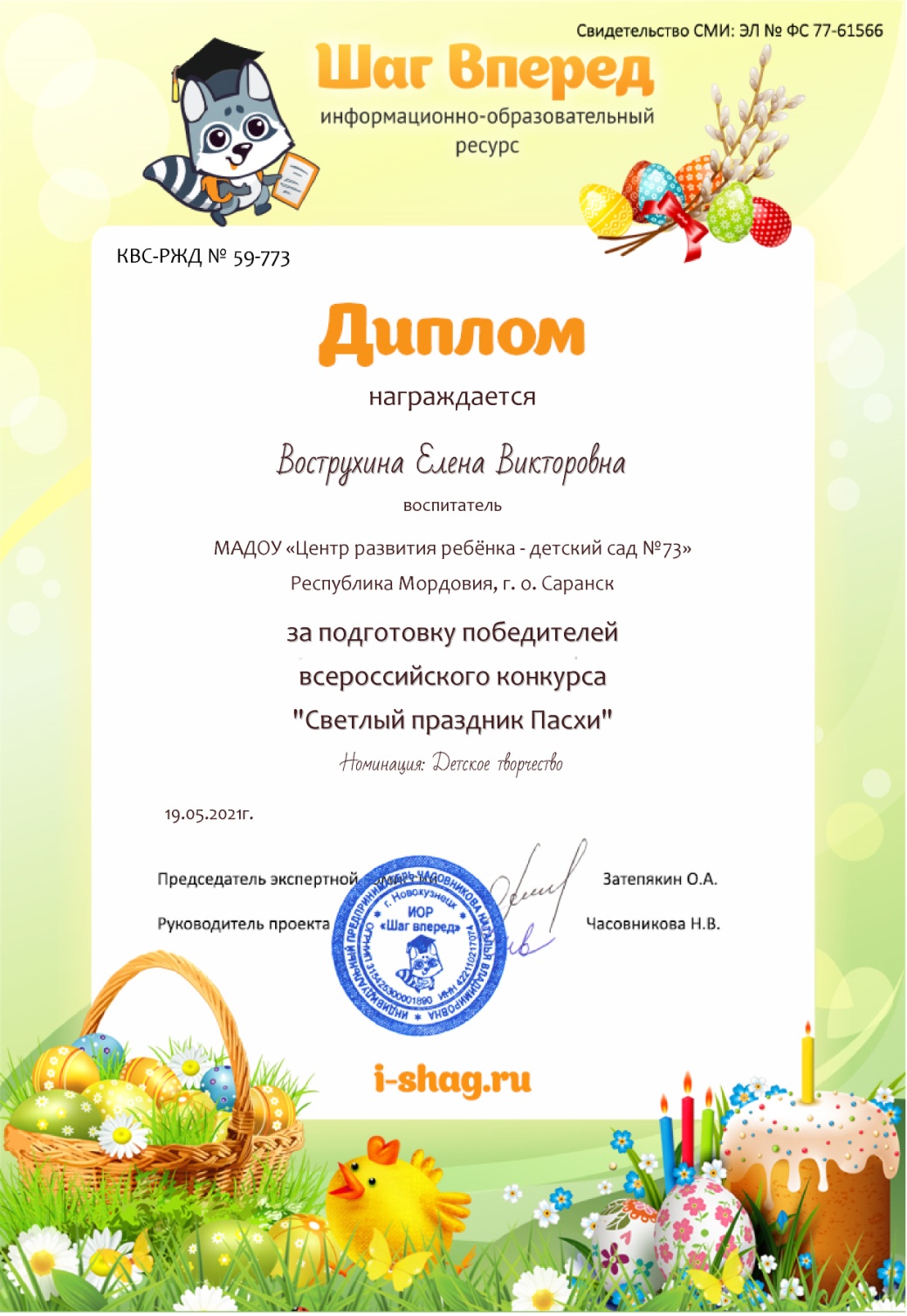 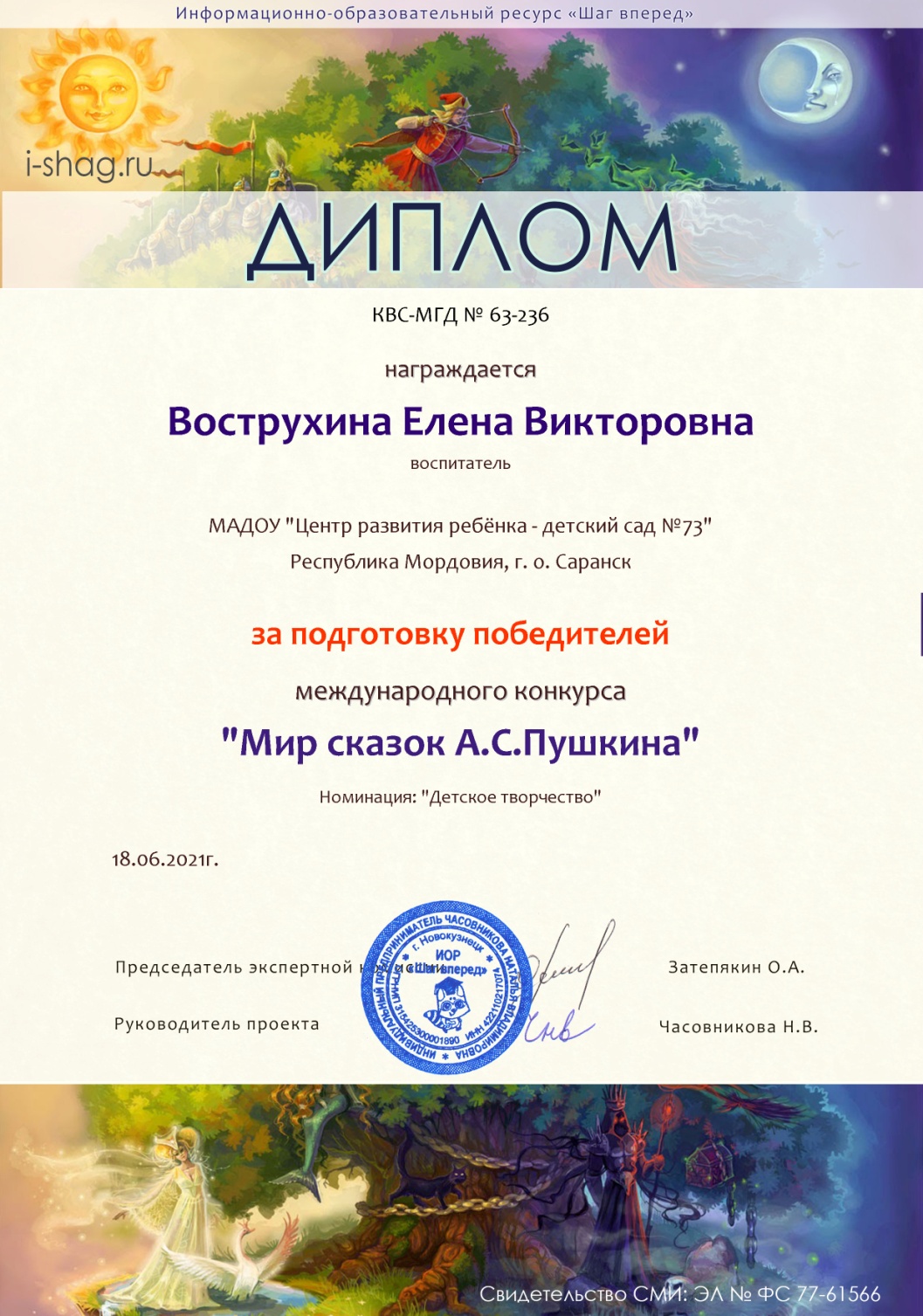 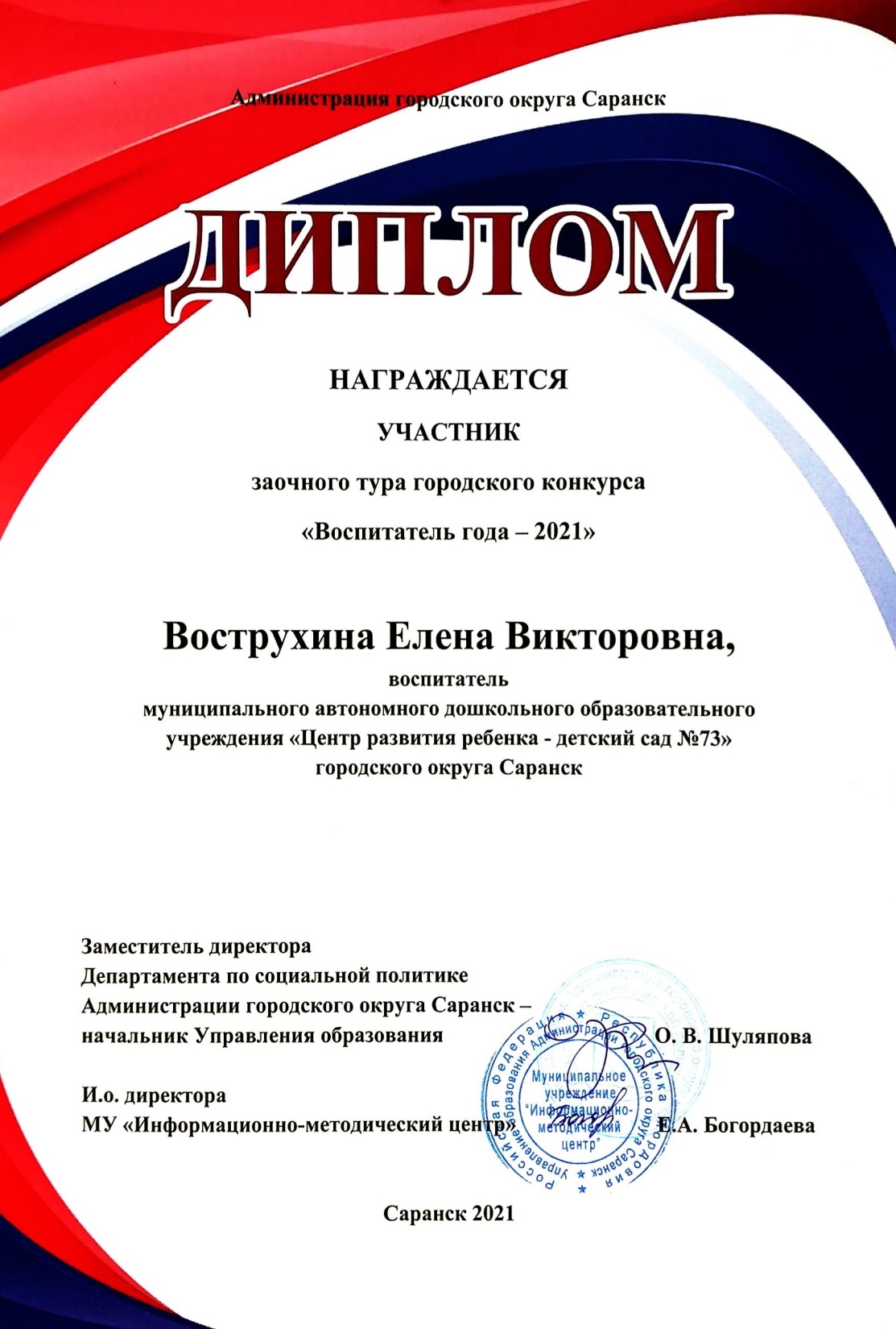 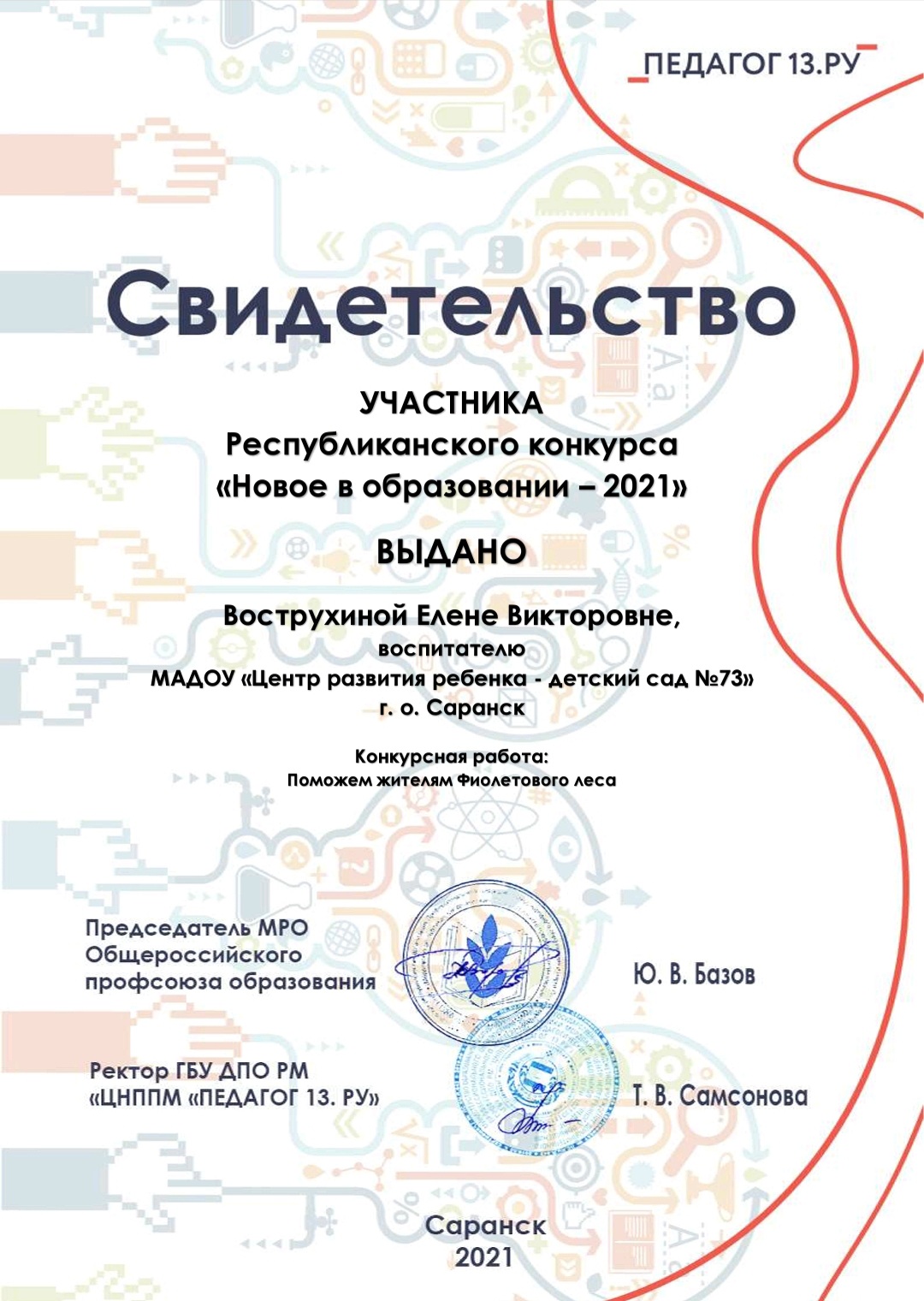 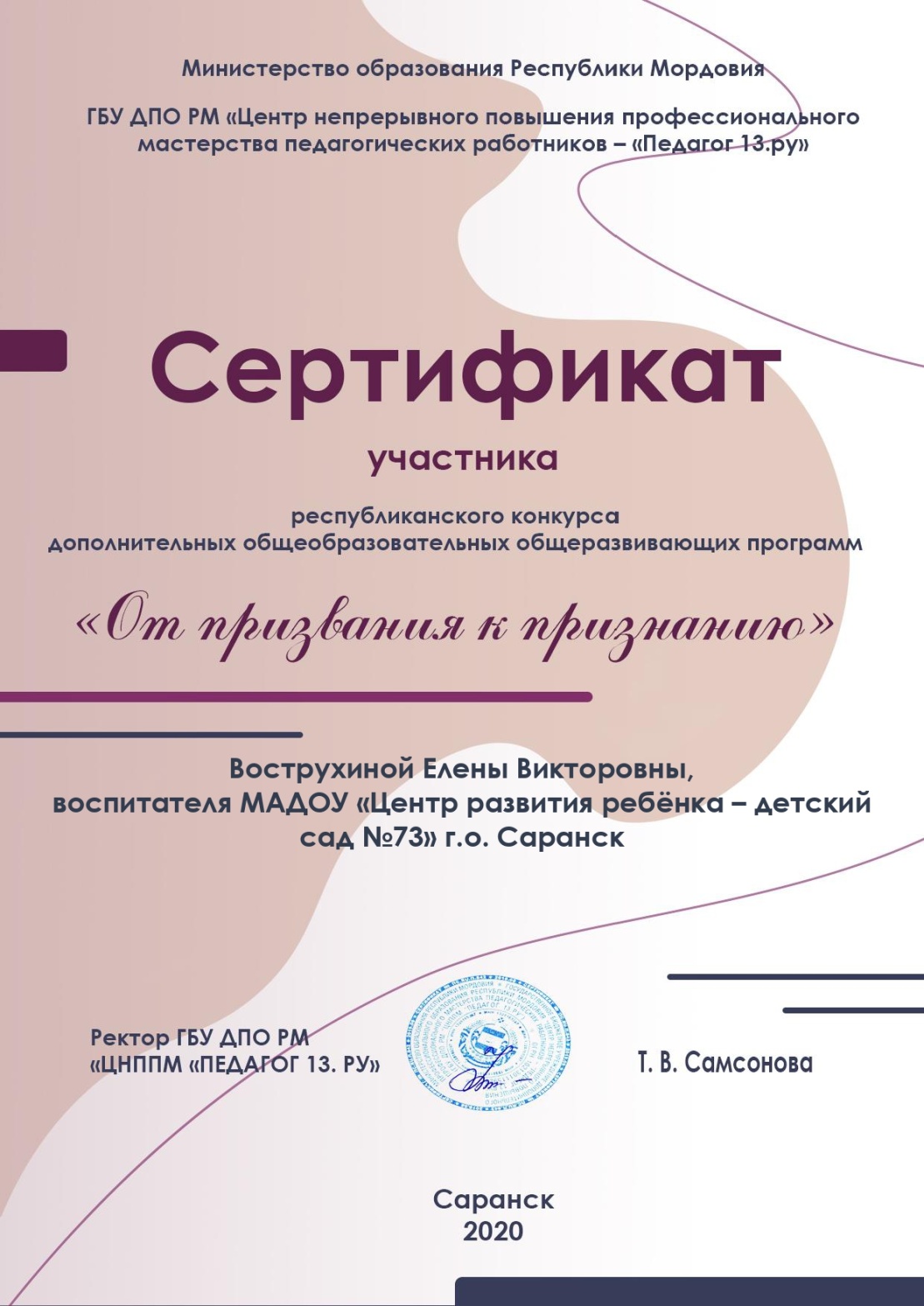 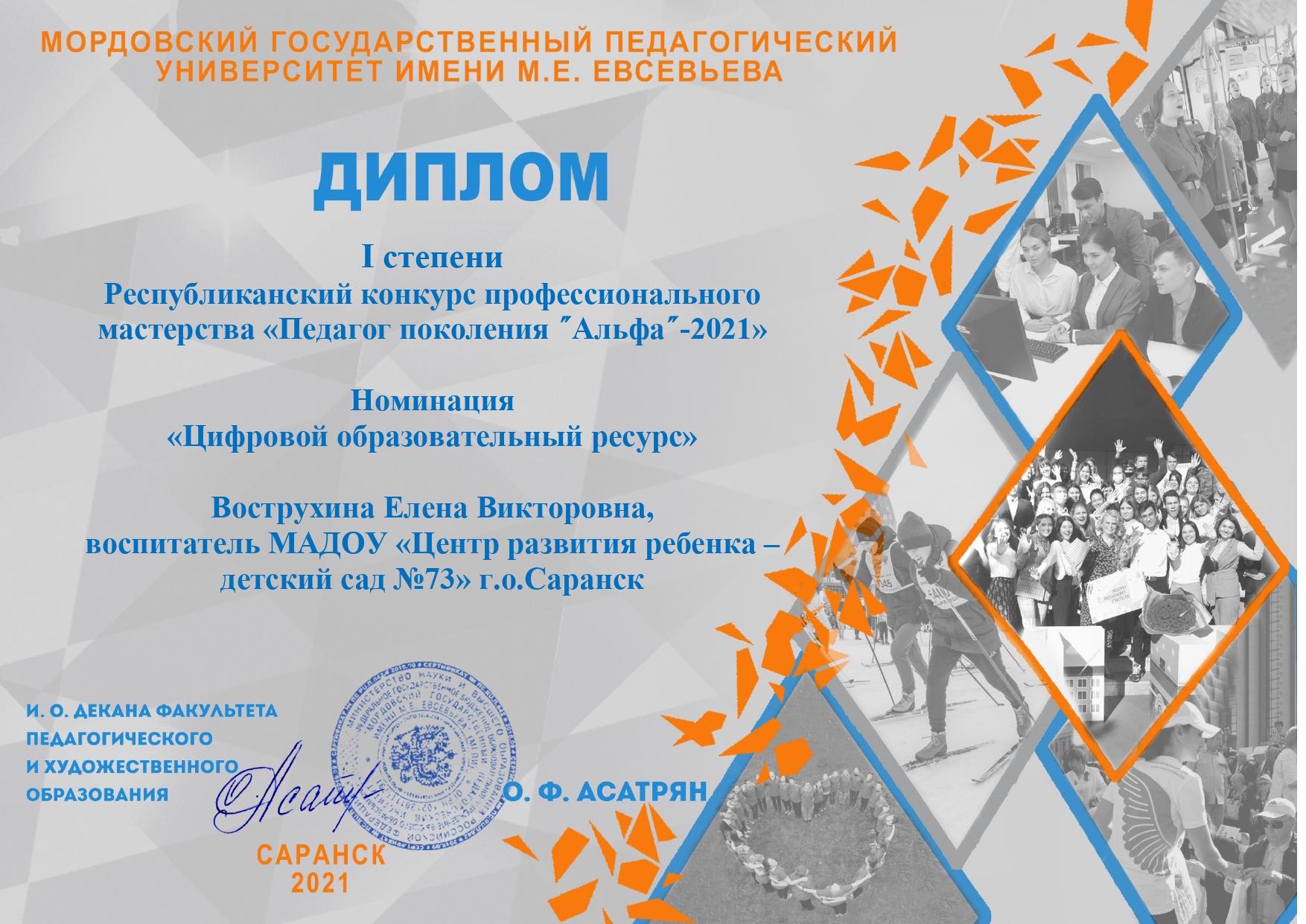 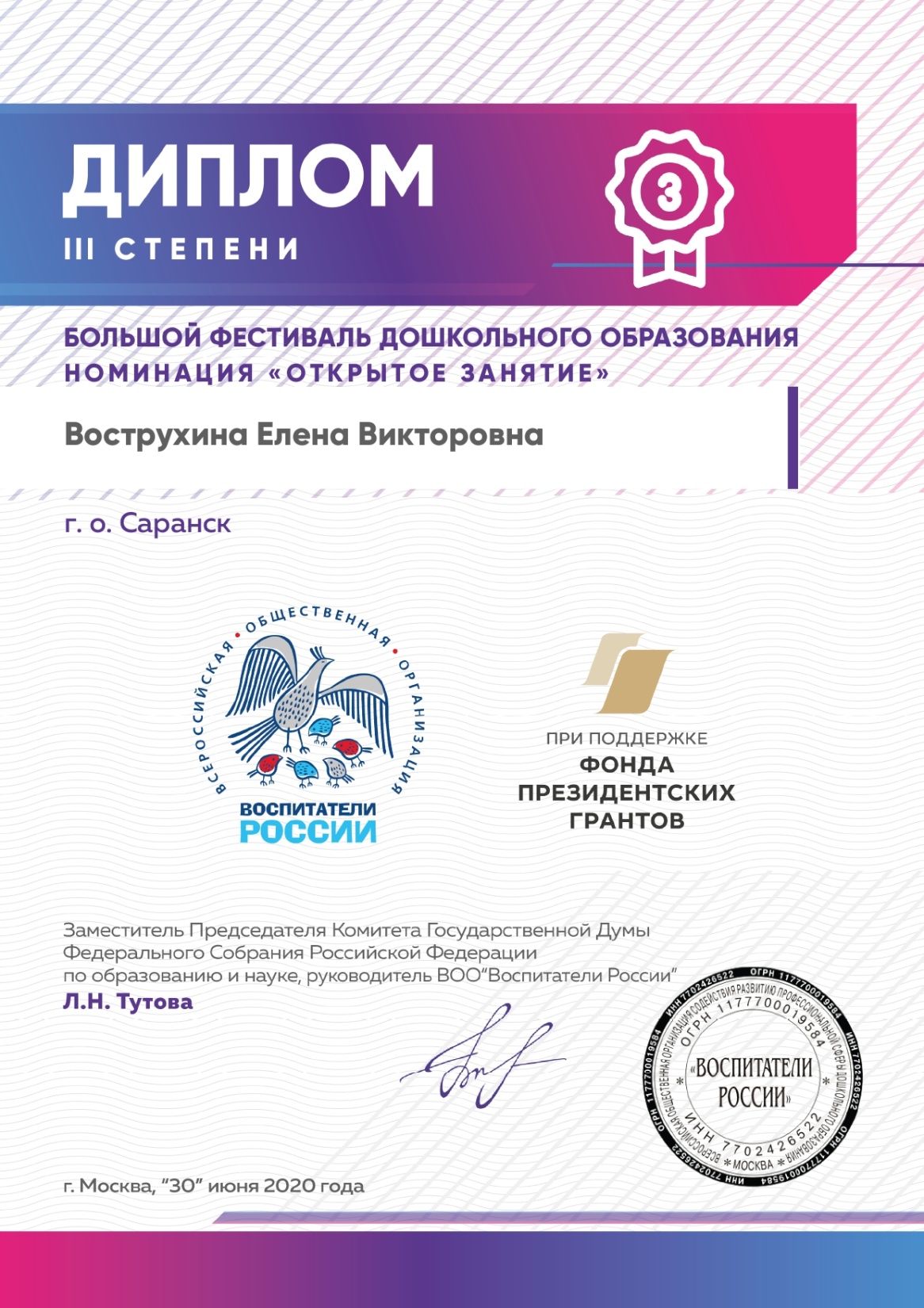 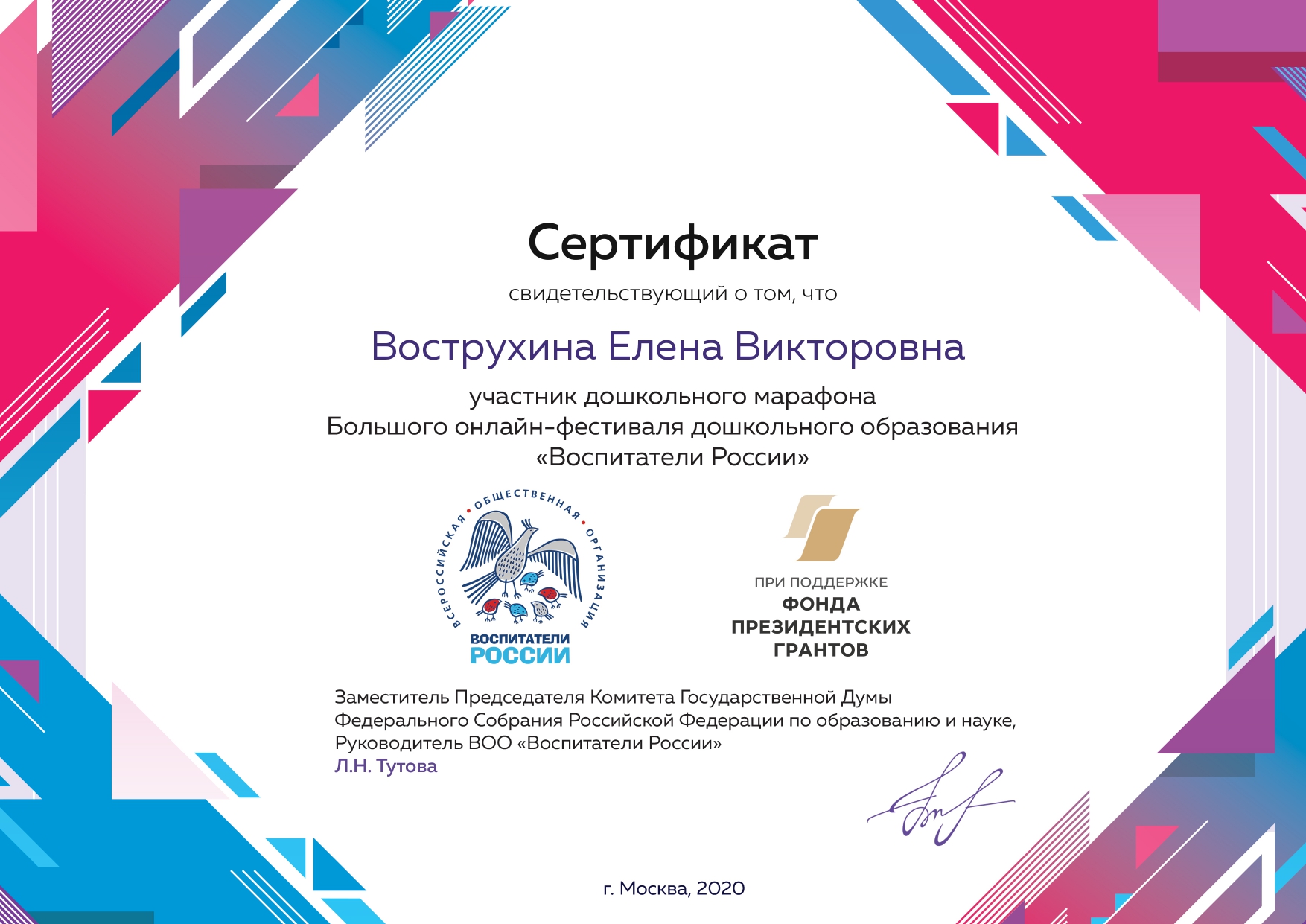 Награды и поощрения
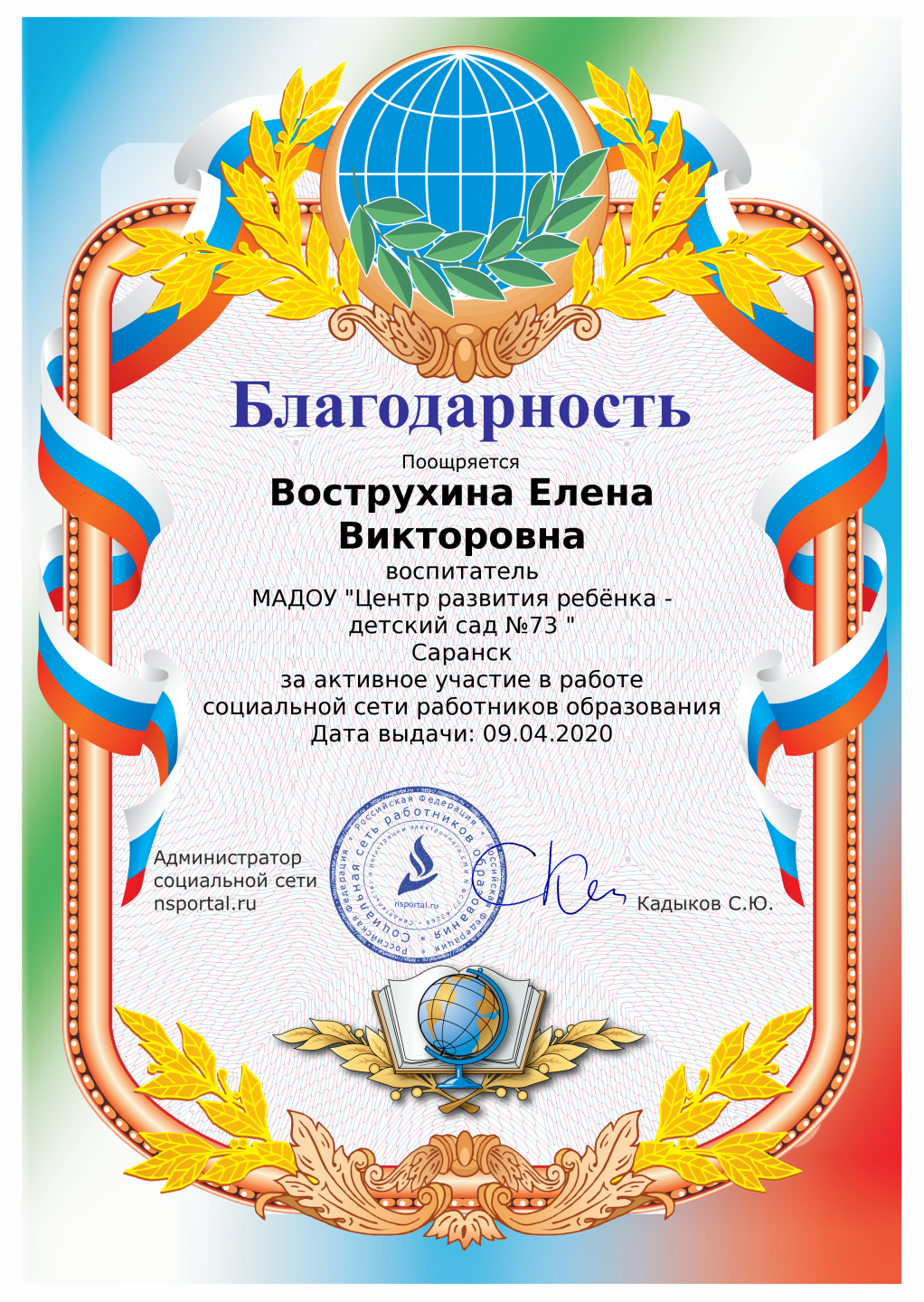 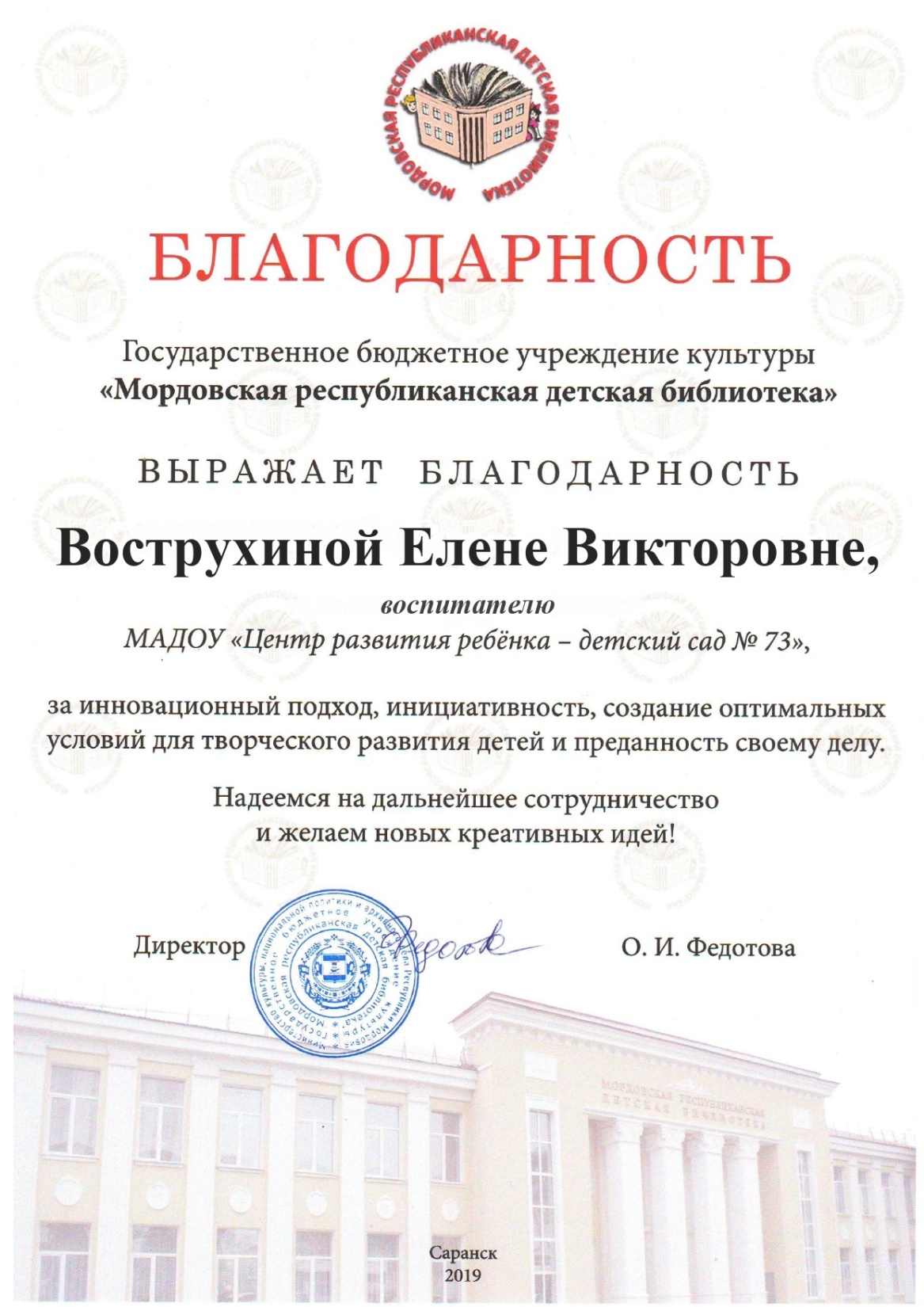 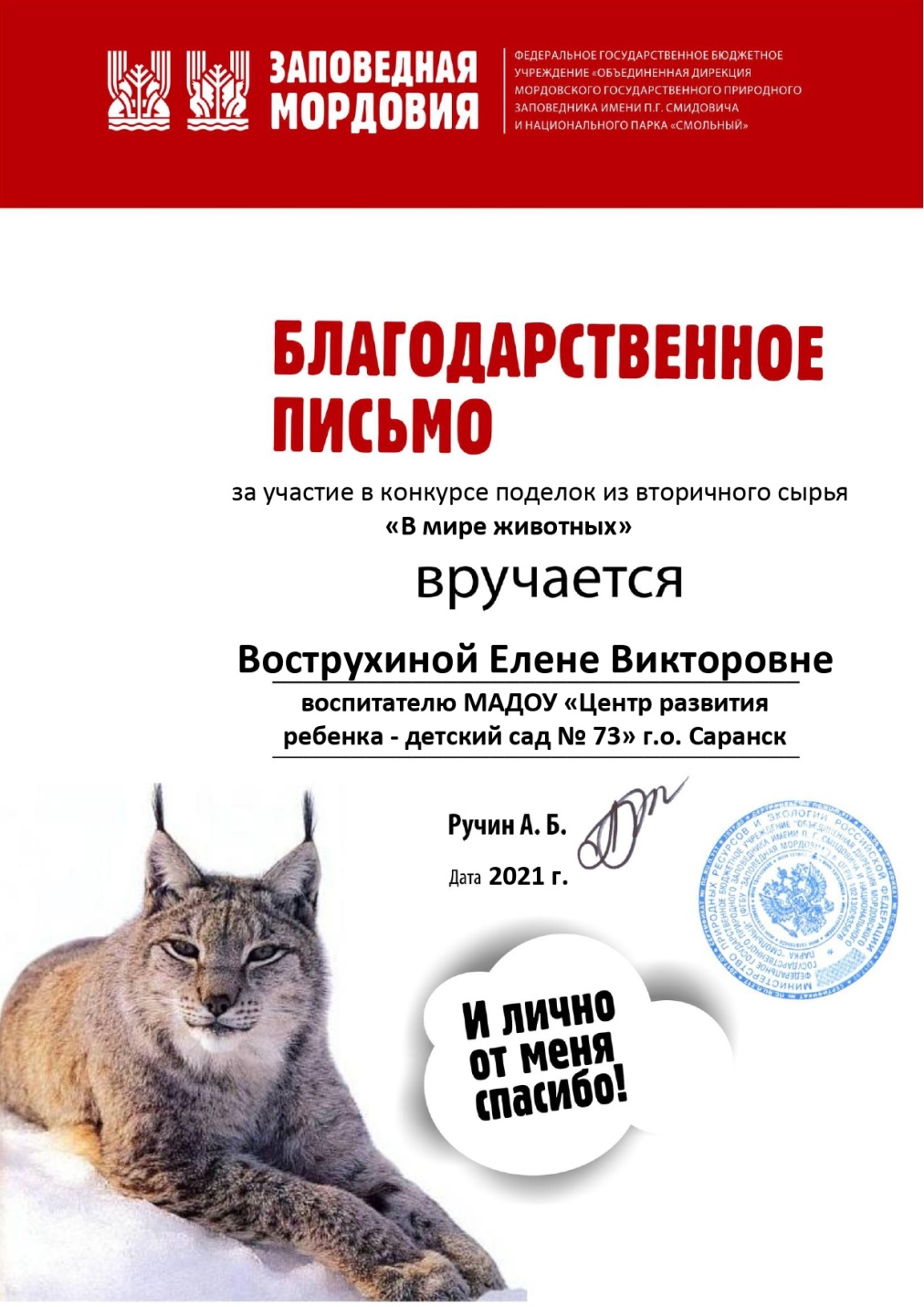